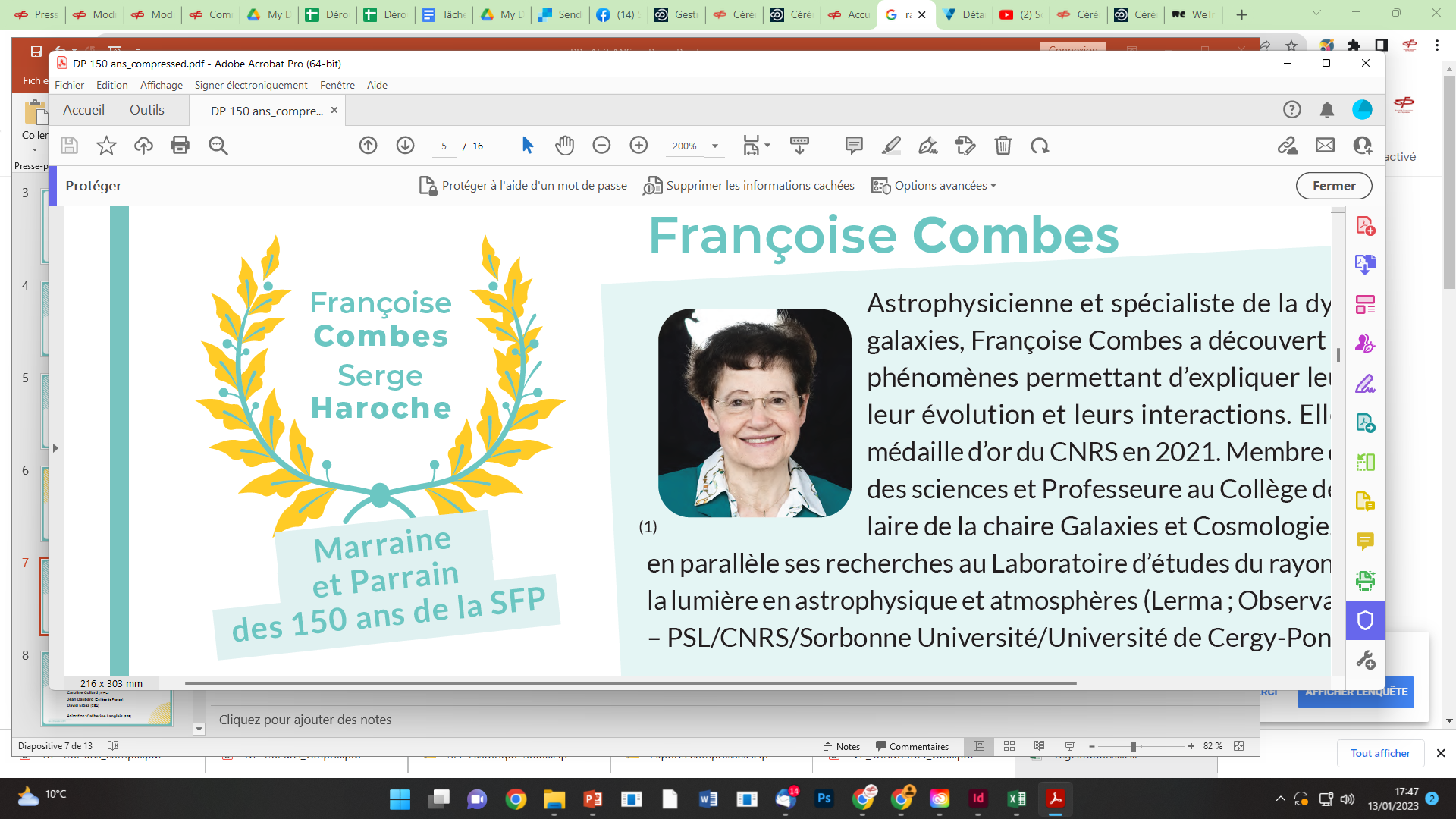 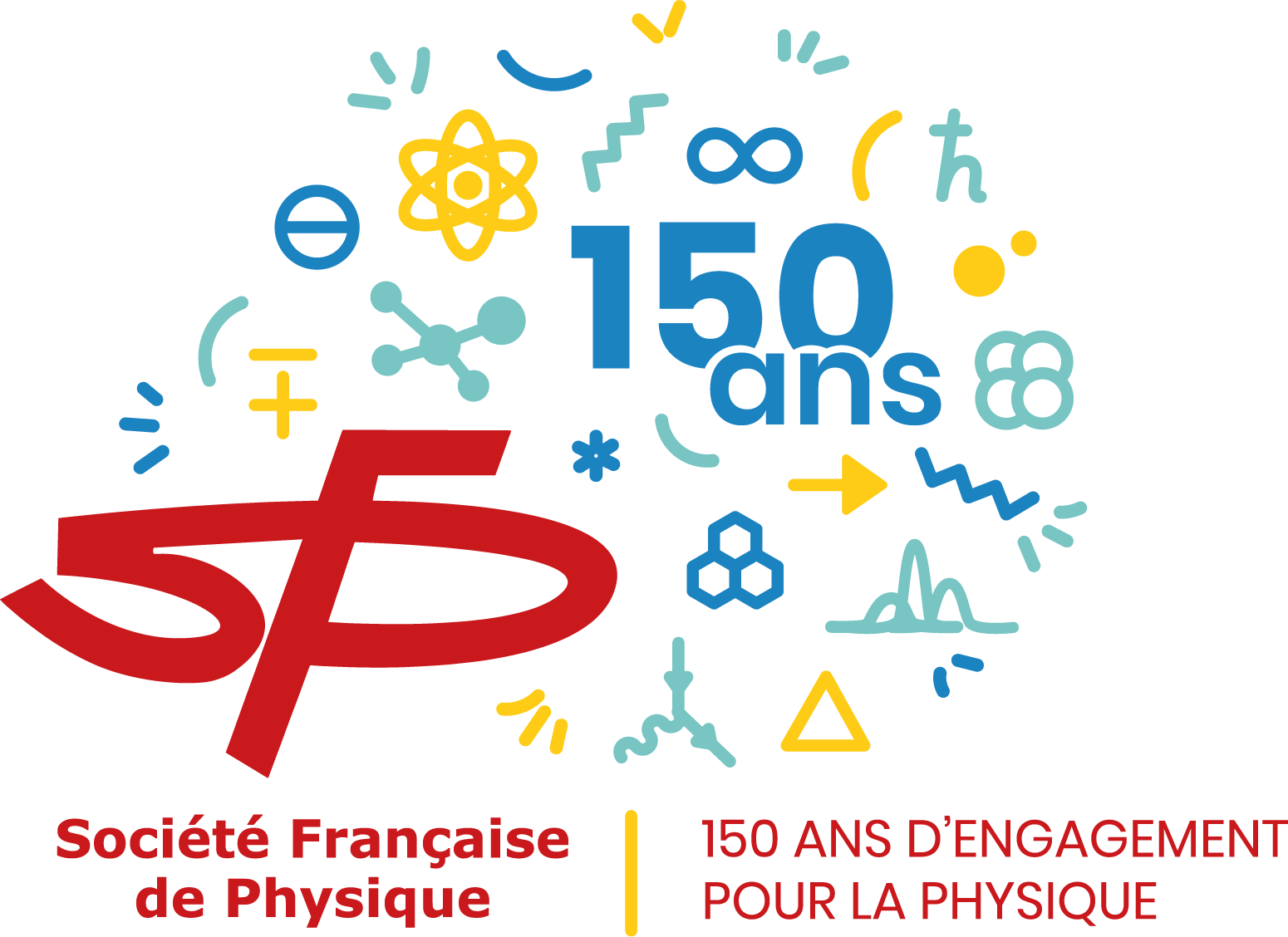 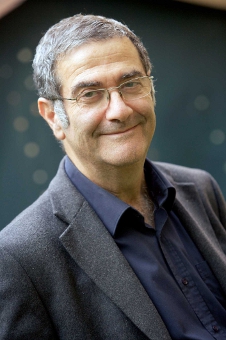 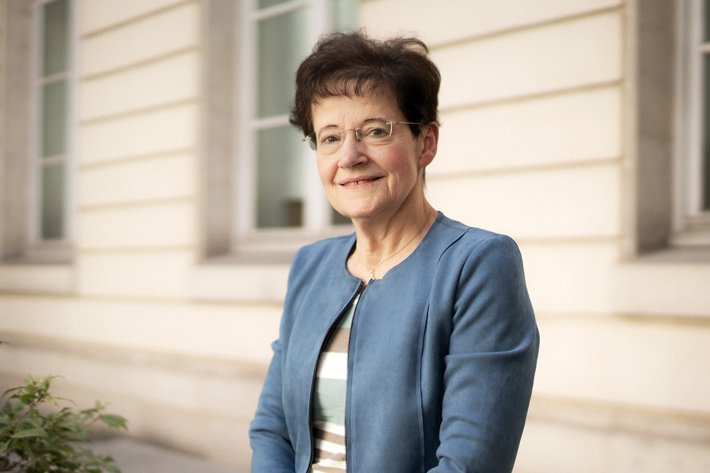 Serge Haroche
Francoise Combes
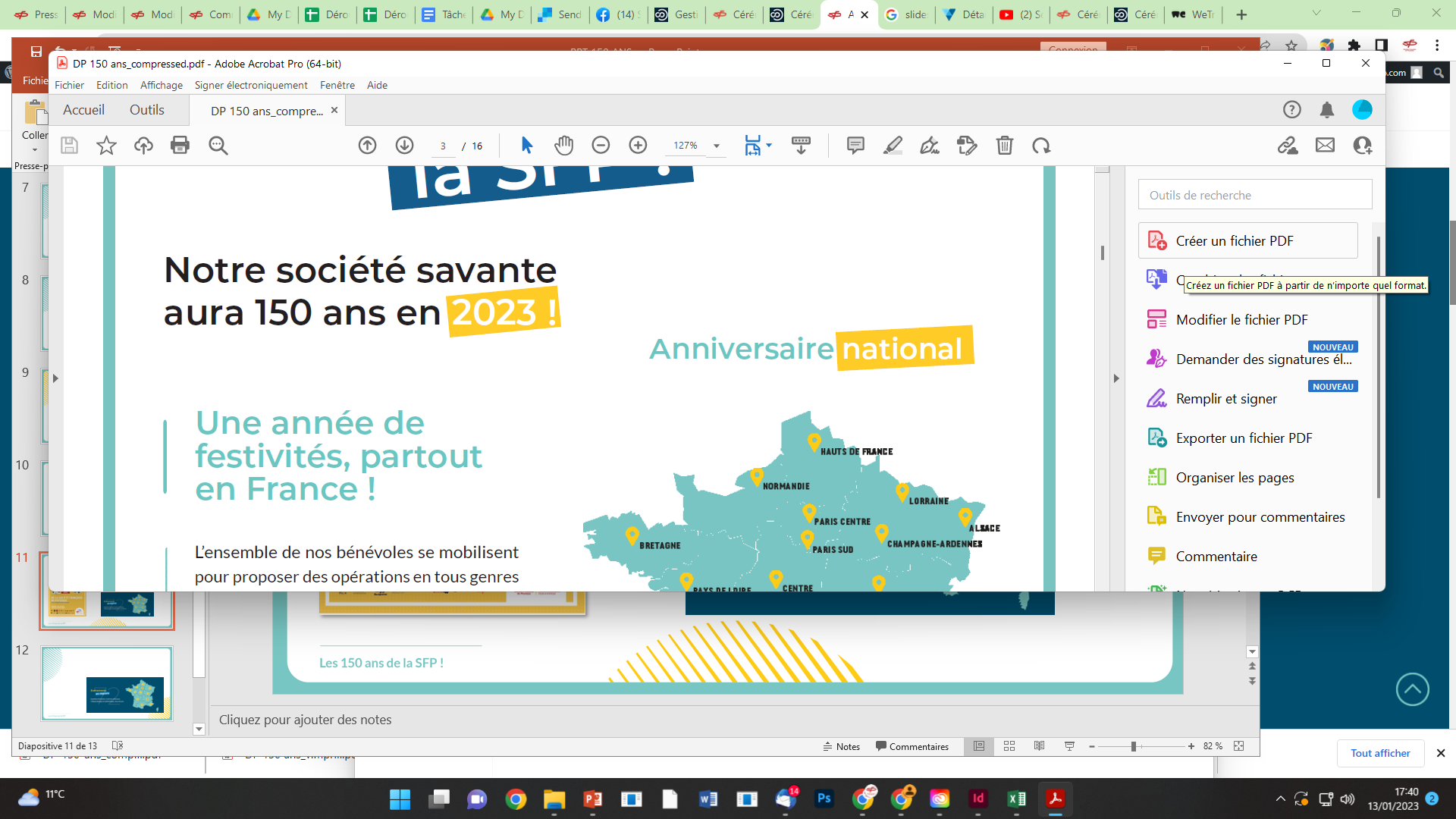 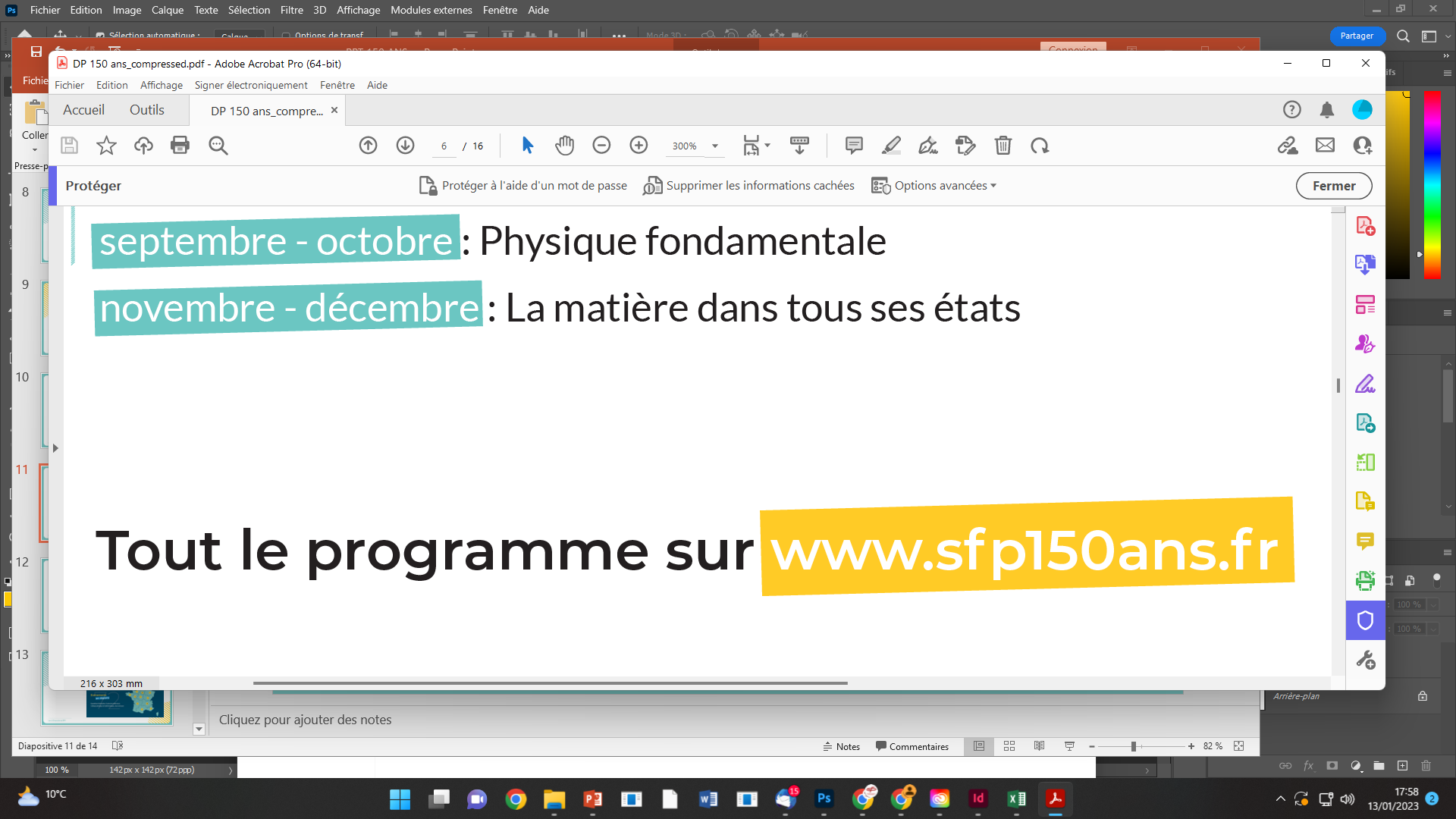 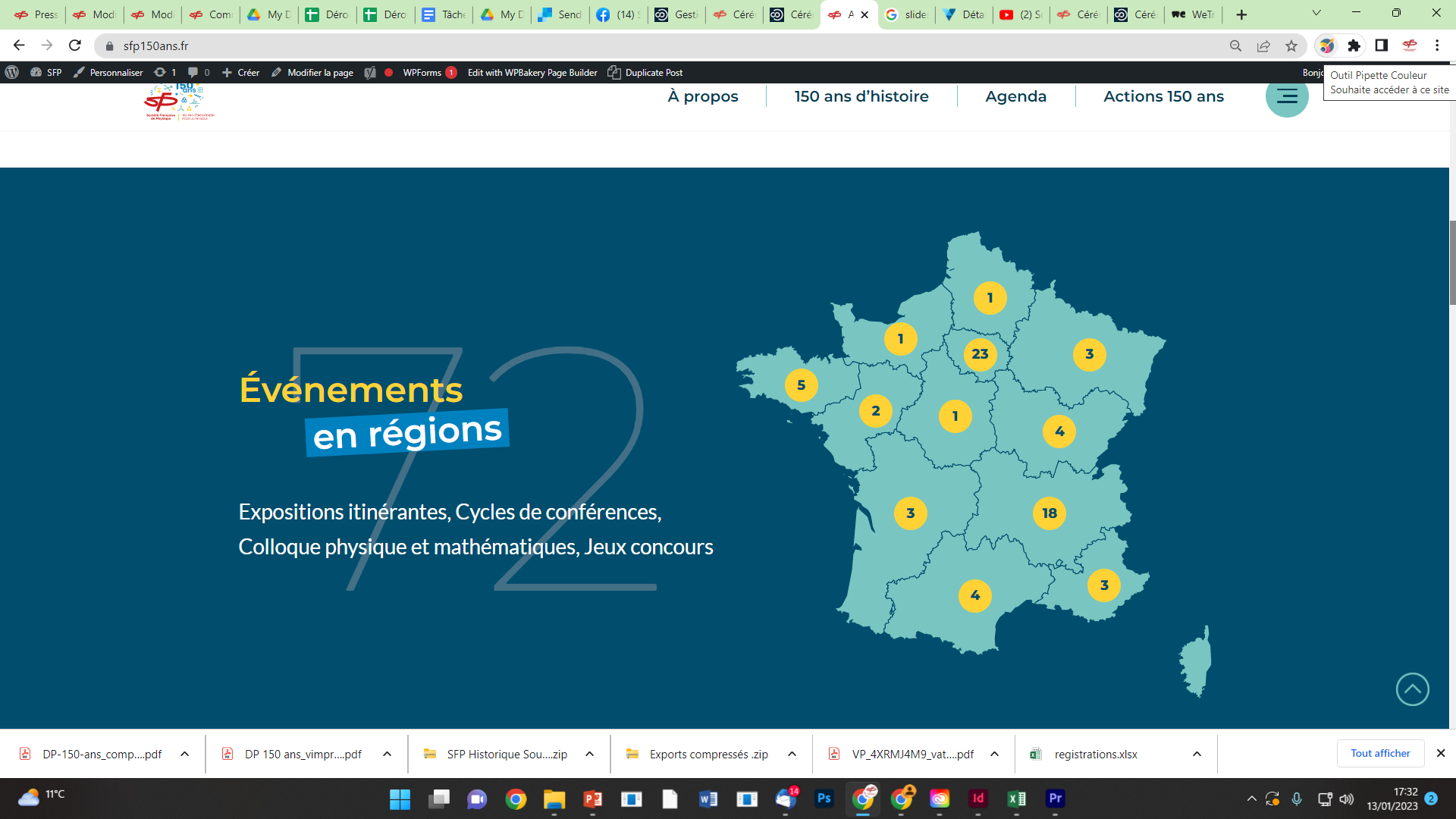 Les manifestations
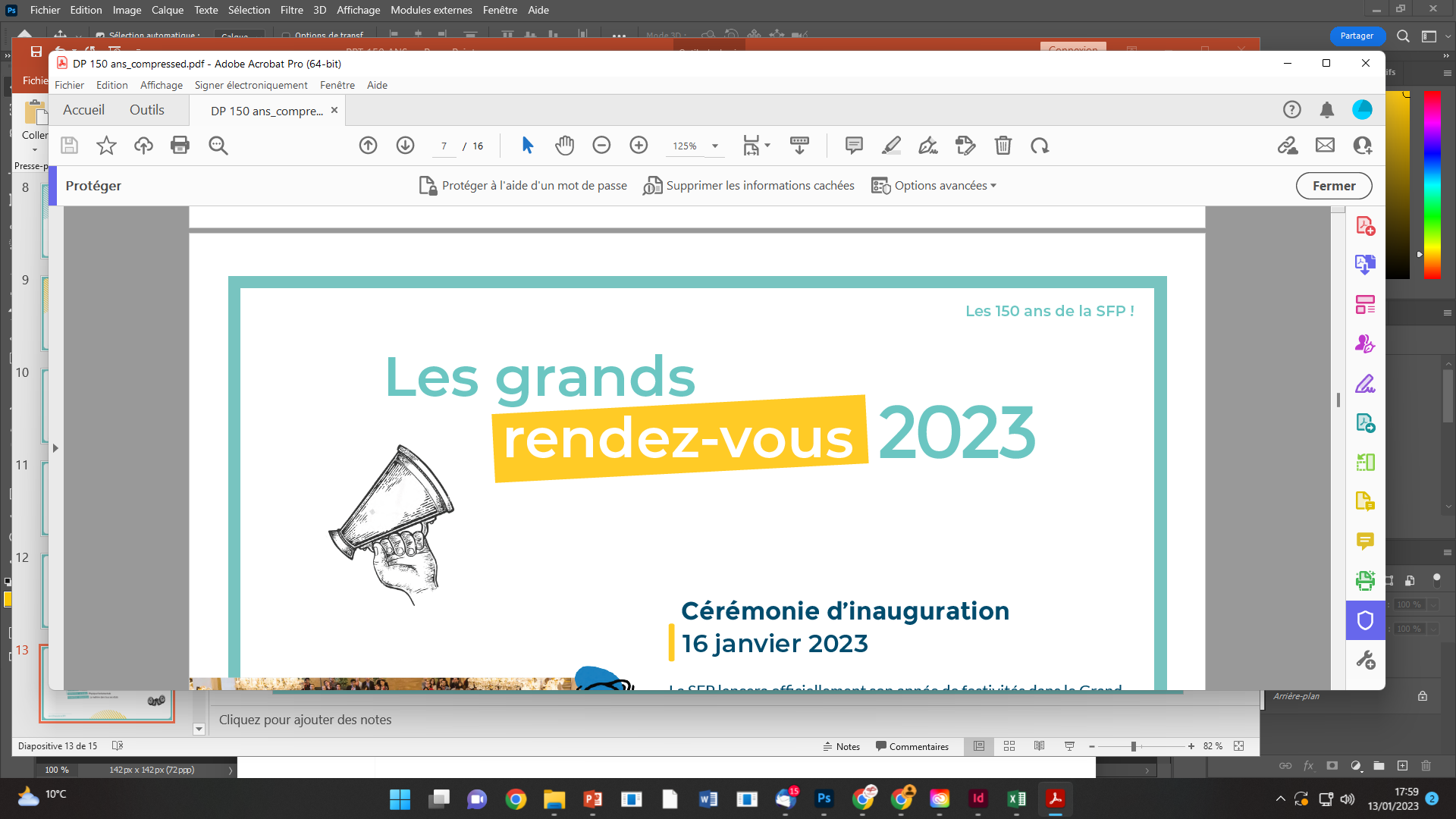 Les grands rendez-vous
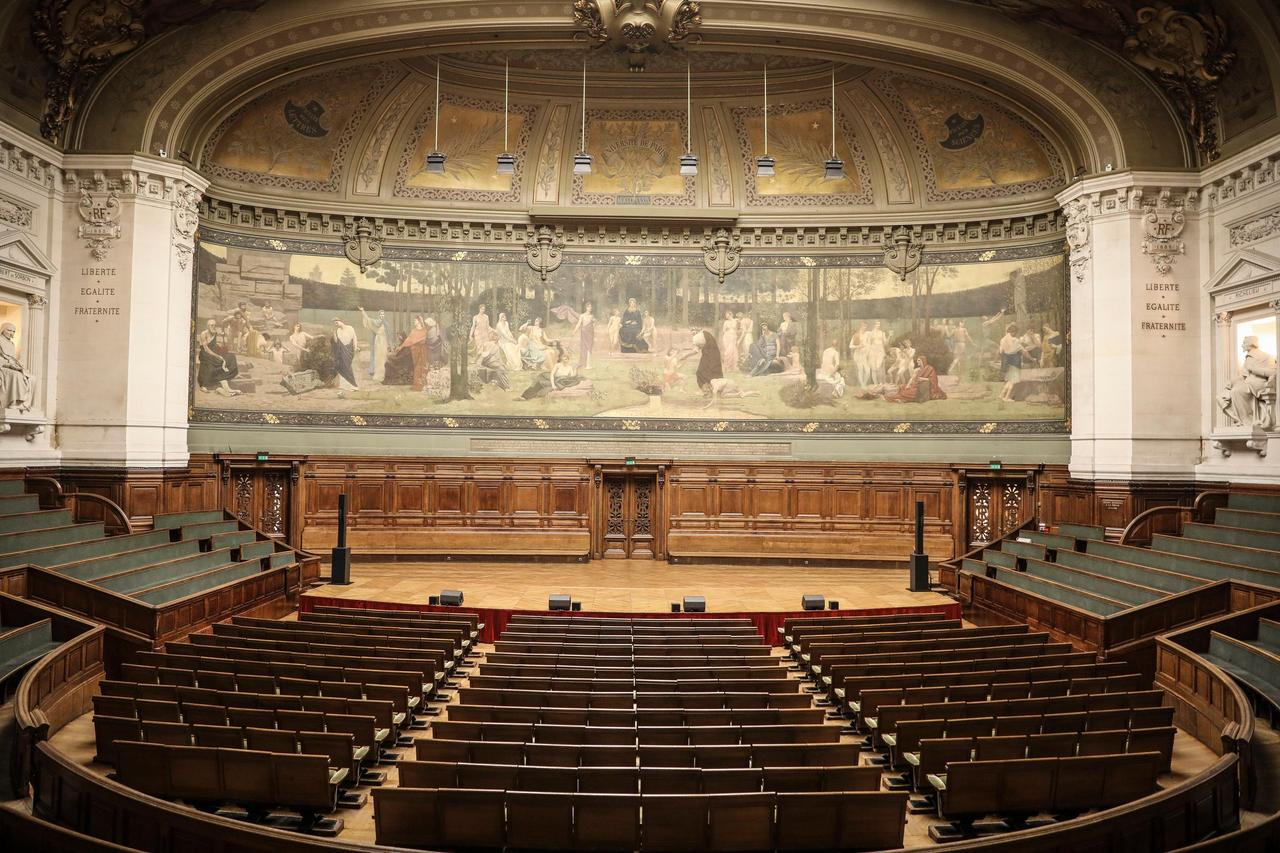 Introduit par S. Retailleau !
Cérémonie 
d’ouverture des 
150 ans de la SFP
16 janvier 2023, Paris
Les manifestations
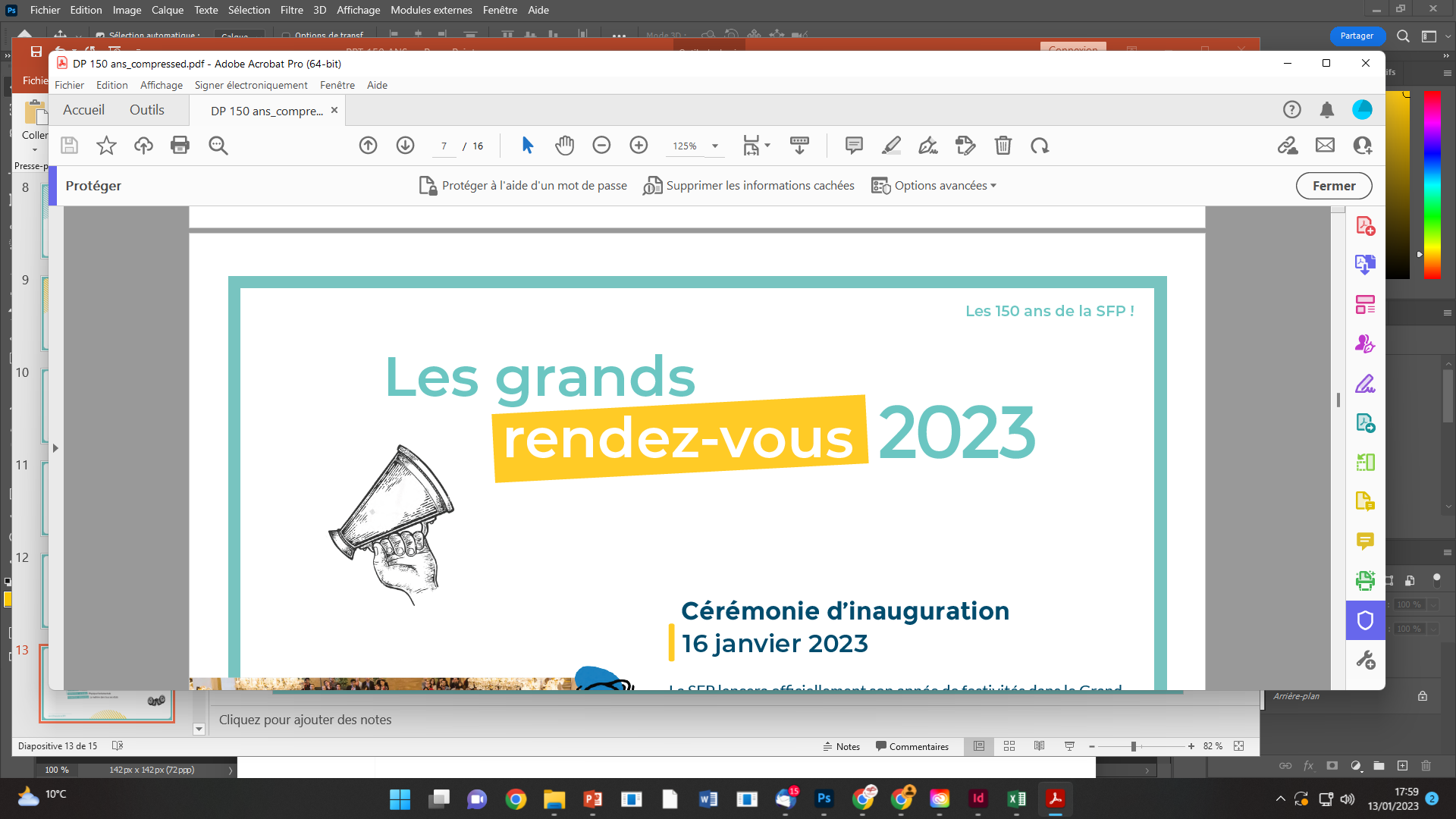 Les grands rendez-vous
Gagnants au festival Double Science !
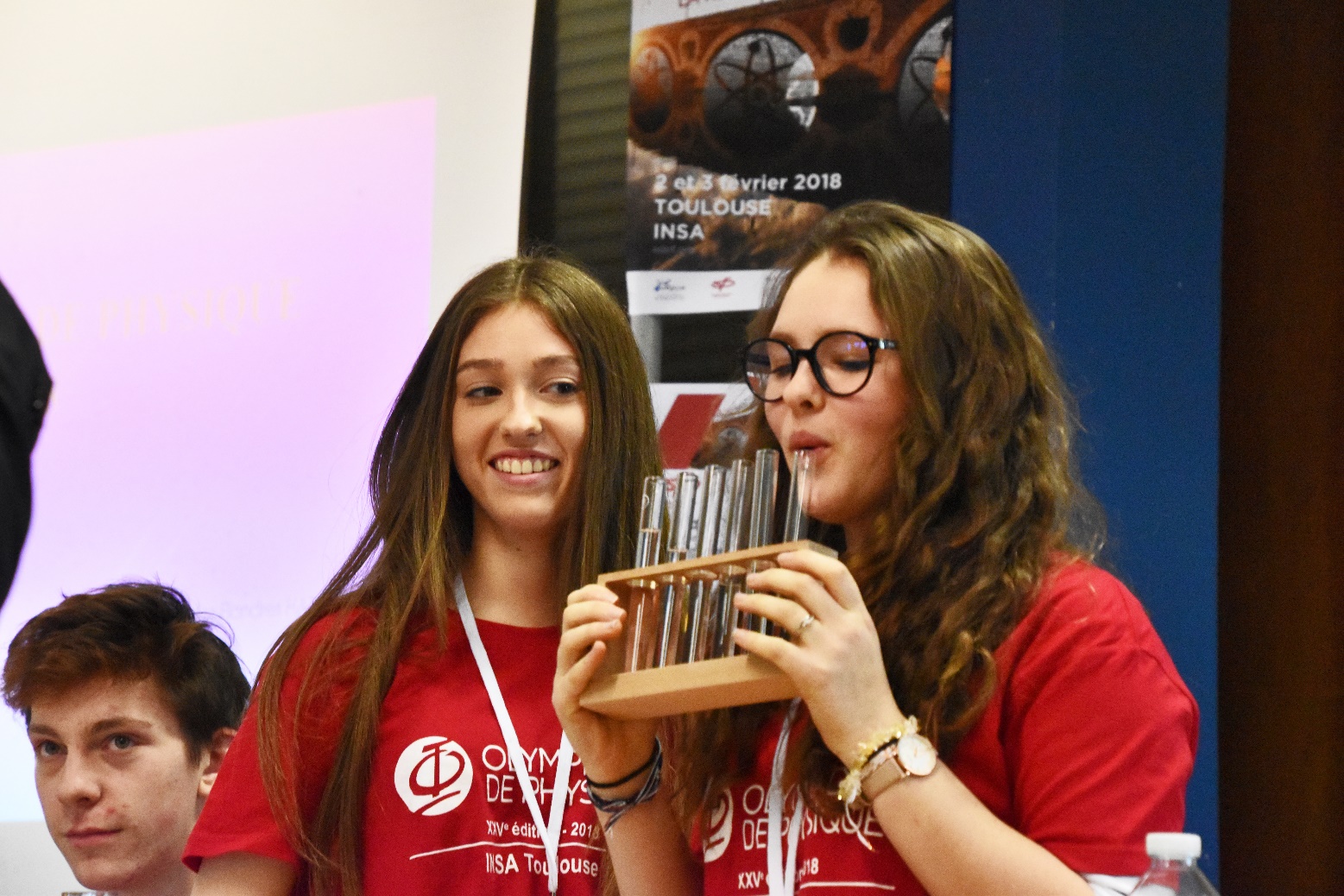 Pour les lycéen·ne·s
Olympiades de
Physique France
27-28 janvier 2023, Lyon
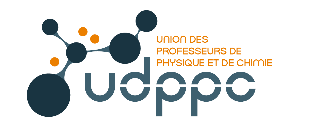 Les manifestations
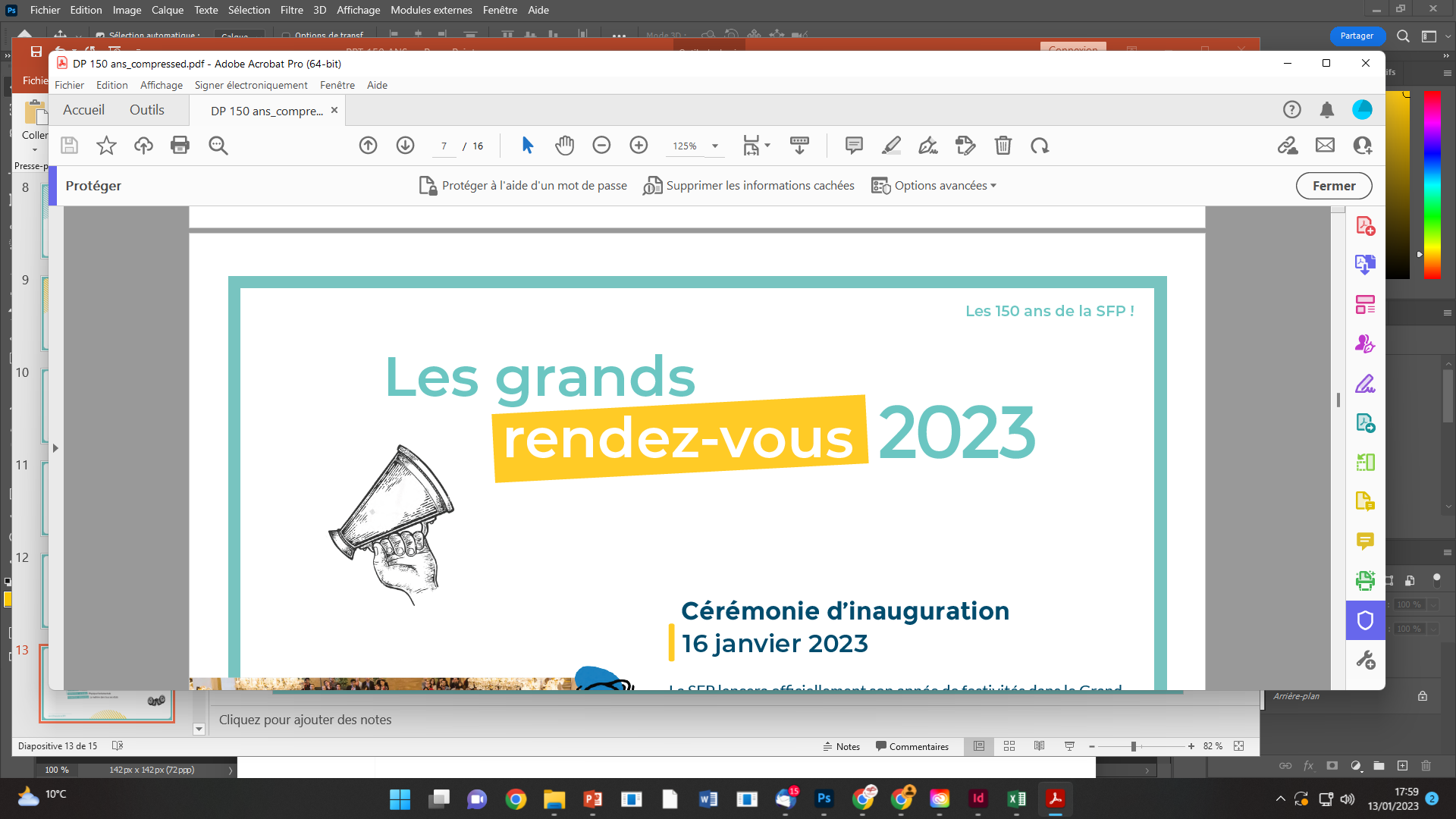 Les grands rendez-vous
Pour les journalistes et scientifiques
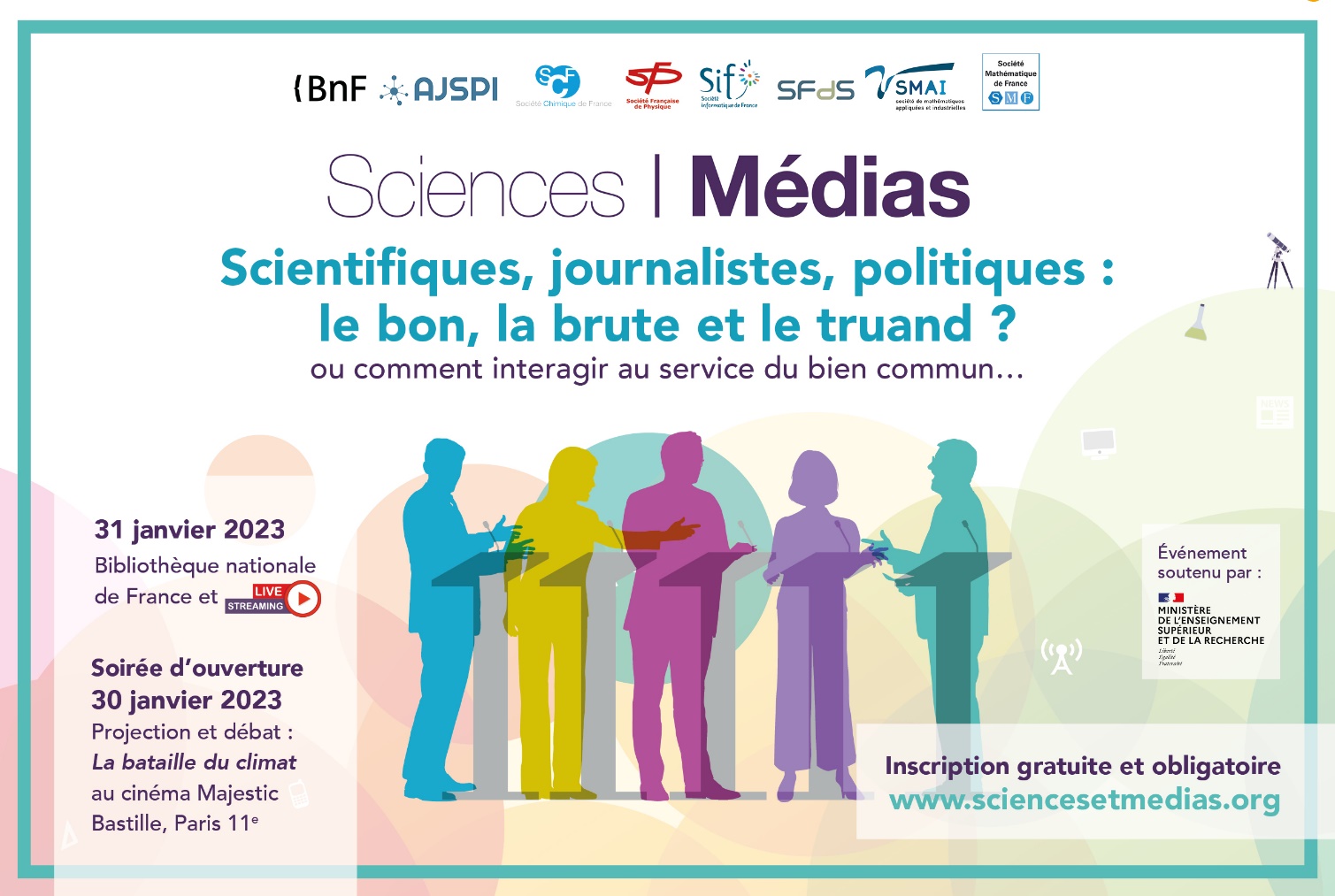 Journée
Sciences & Medias
31 janvier 2023, Paris
Les manifestations
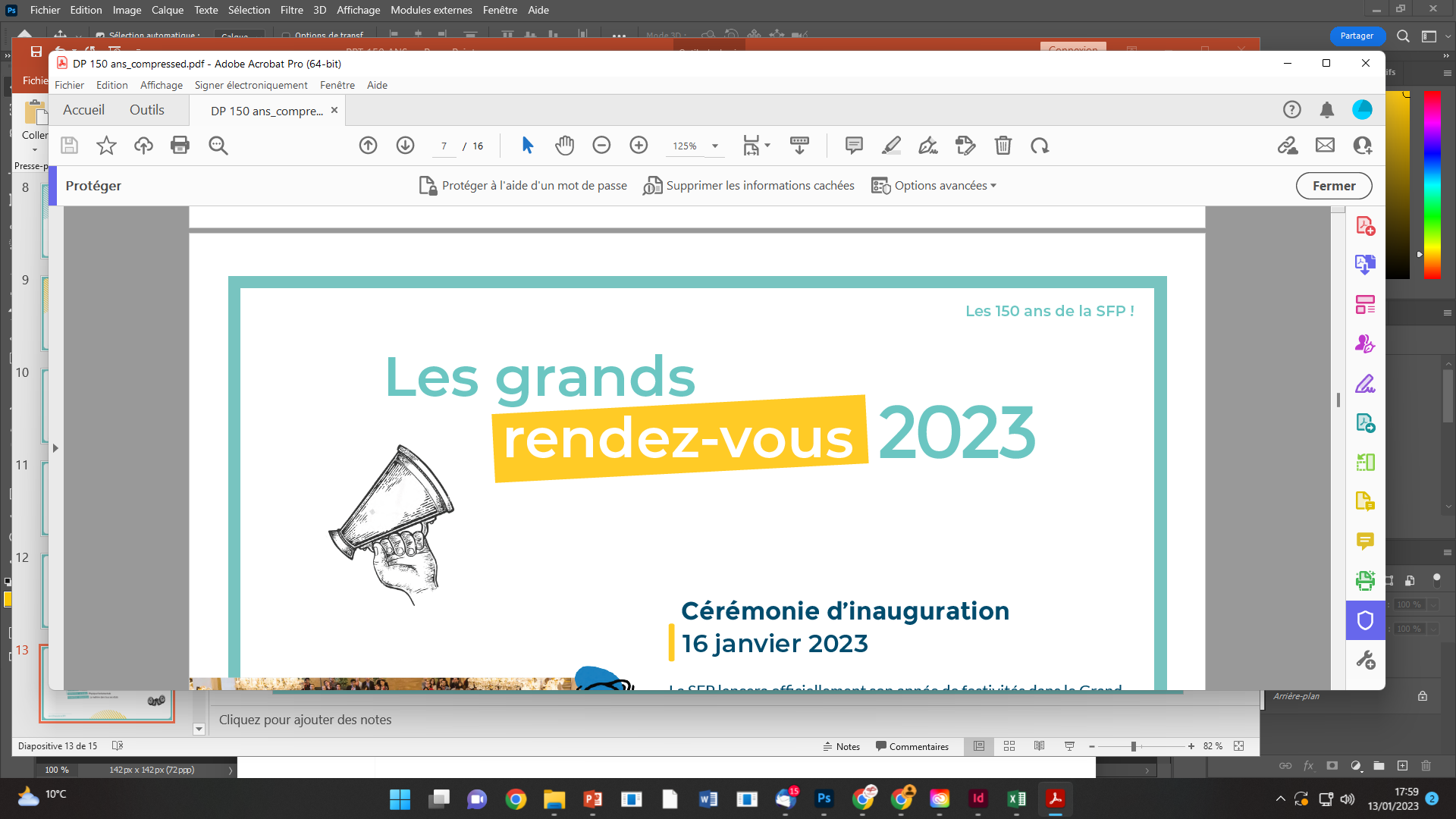 Les grands rendez-vous
Gagnants au festival Double Science !
Pour les jeunes chercheur·e·s
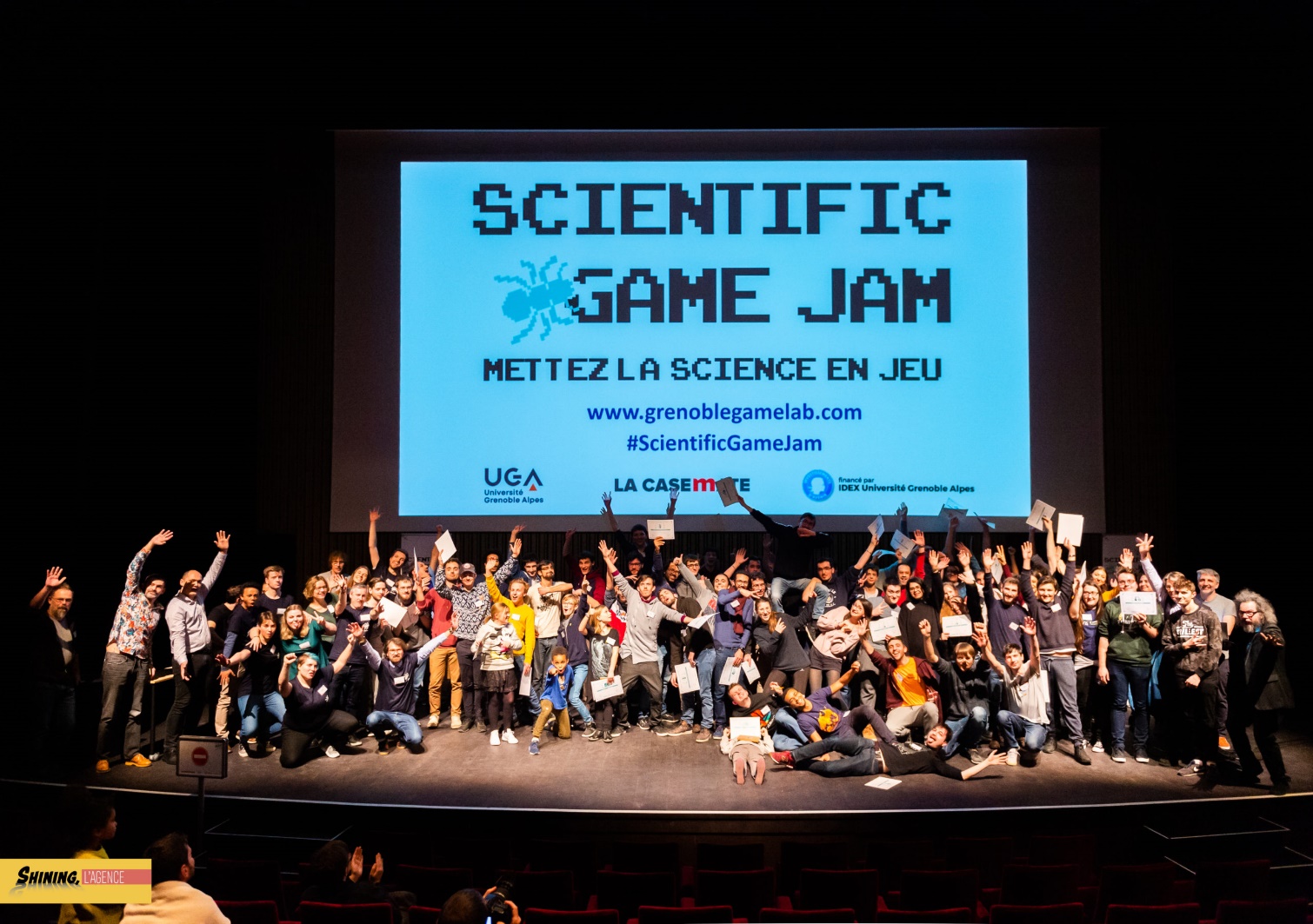 Scientific Game
Jam
Mettez la science en jeu !
10-12 mars 2023 et 31 mars-2avril
Grenoble, Lille, Lyon, Nancy, Nantes,
Paris, Strasbourg, Toulouse

https://www.scientificgamejam.org
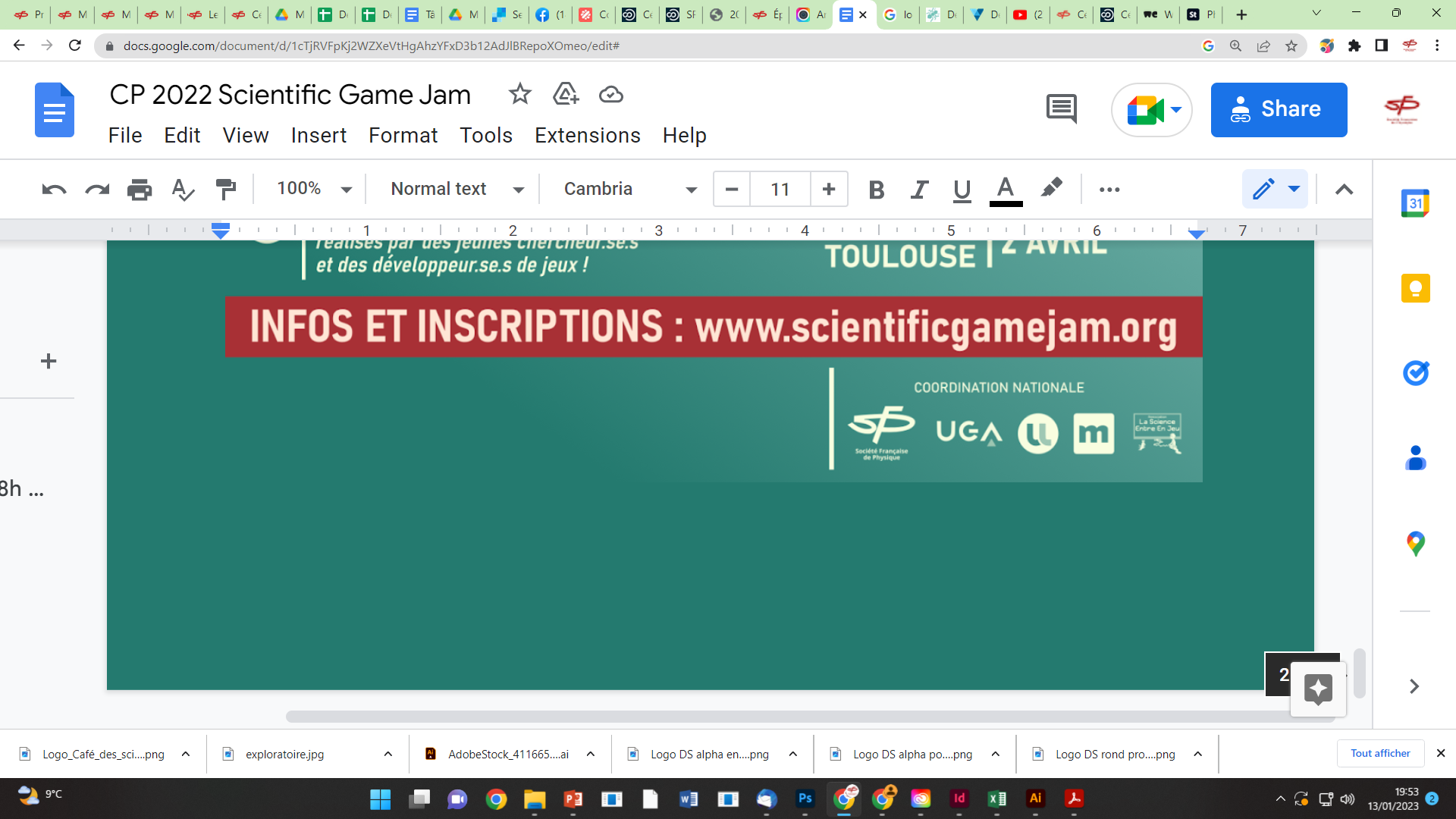 Les manifestations
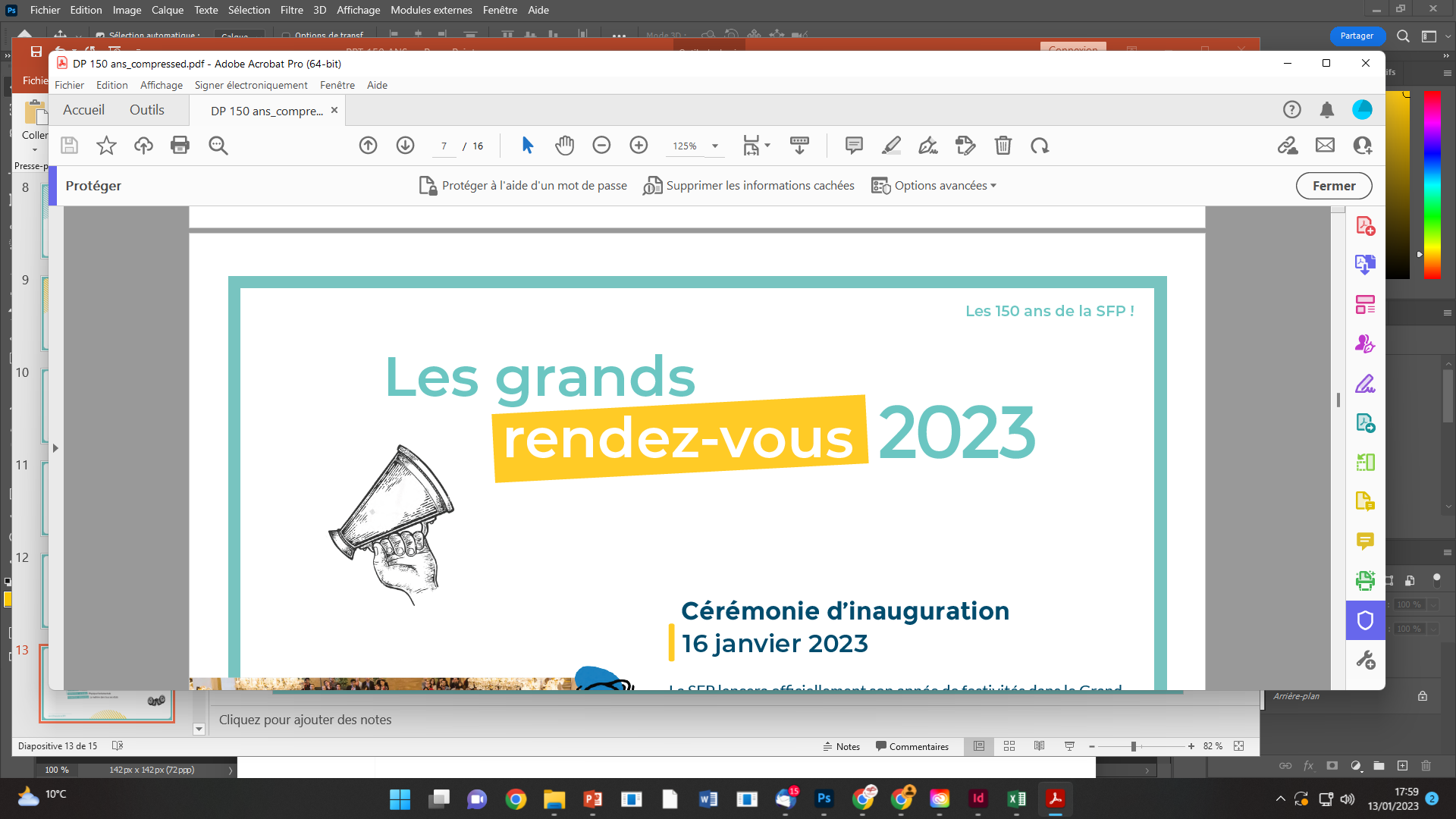 Les grands rendez-vous
Pour les étudiant·e·s
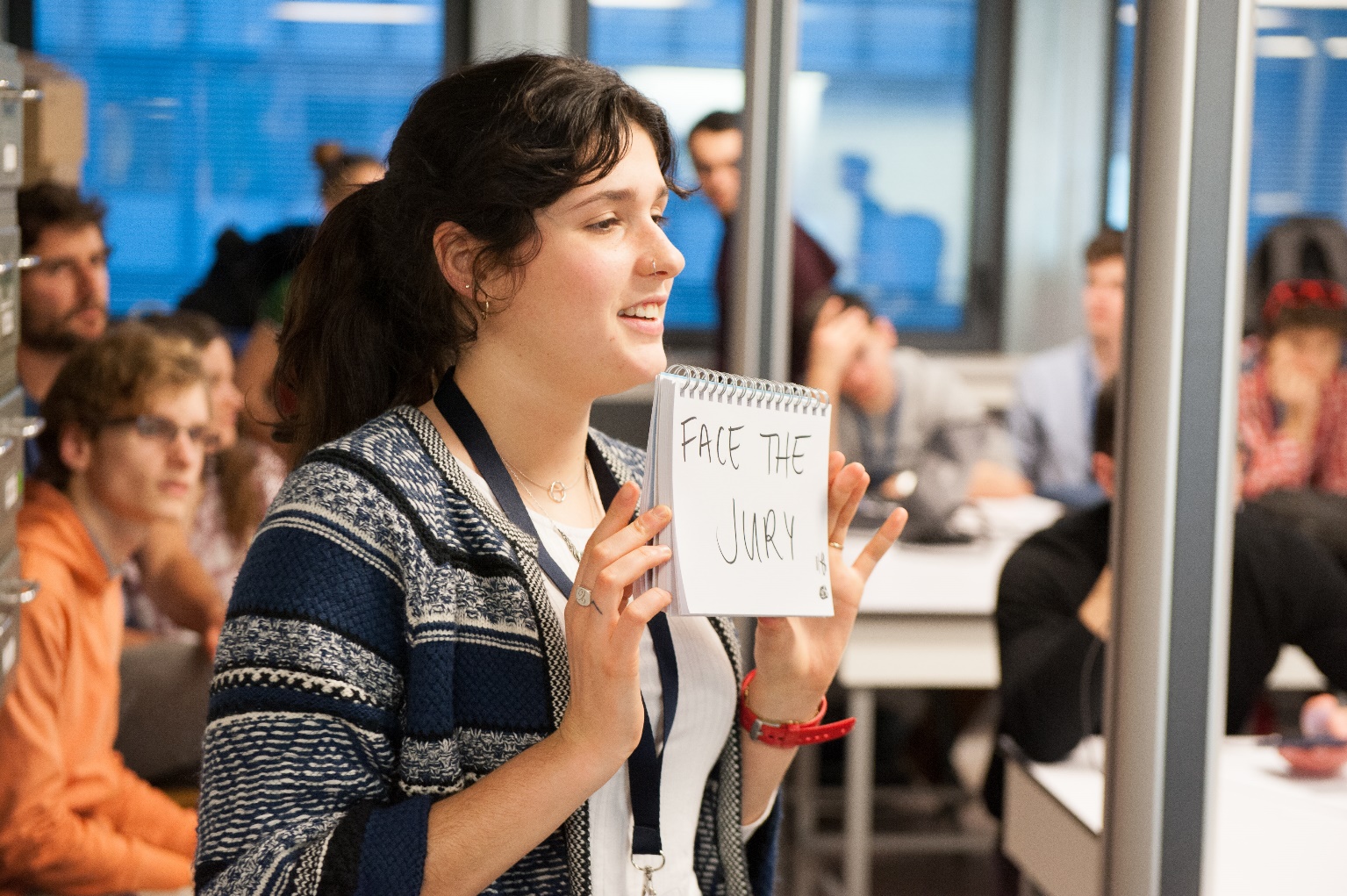 Superbe organisation !
Accueil de la finale de 
l’International
Physicists’ 
Tournament
23-29 avril 2023, Palaiseau
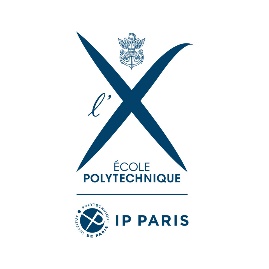 Les manifestations
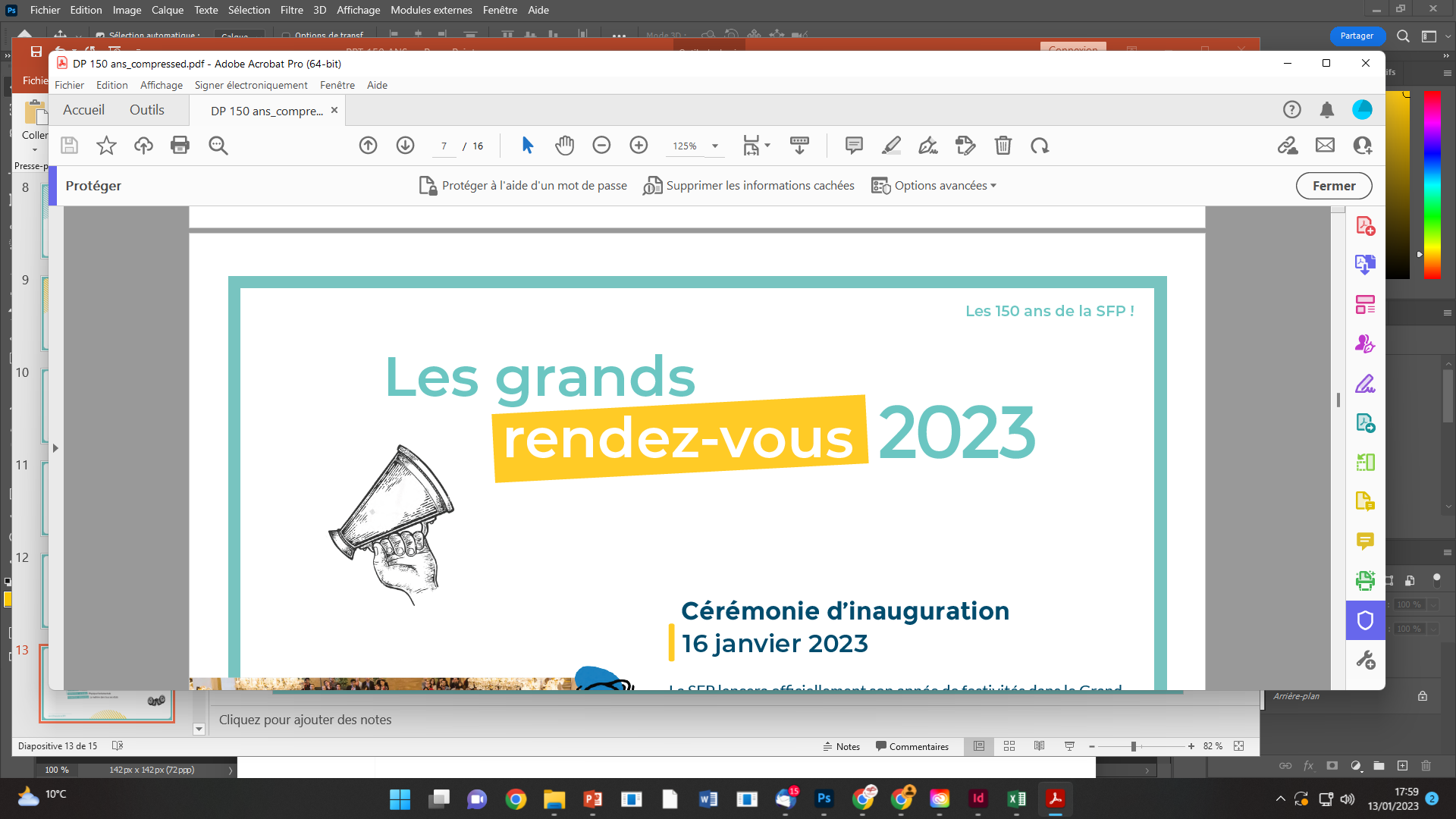 Les grands rendez-vous
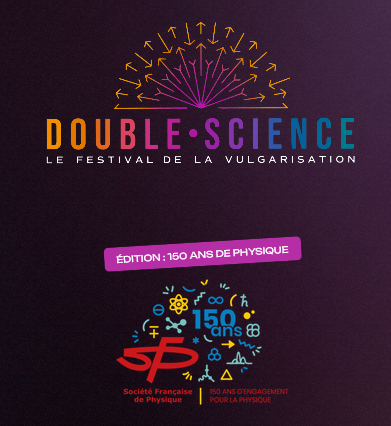 Pour le grand public
Visiteurs > 4000 !
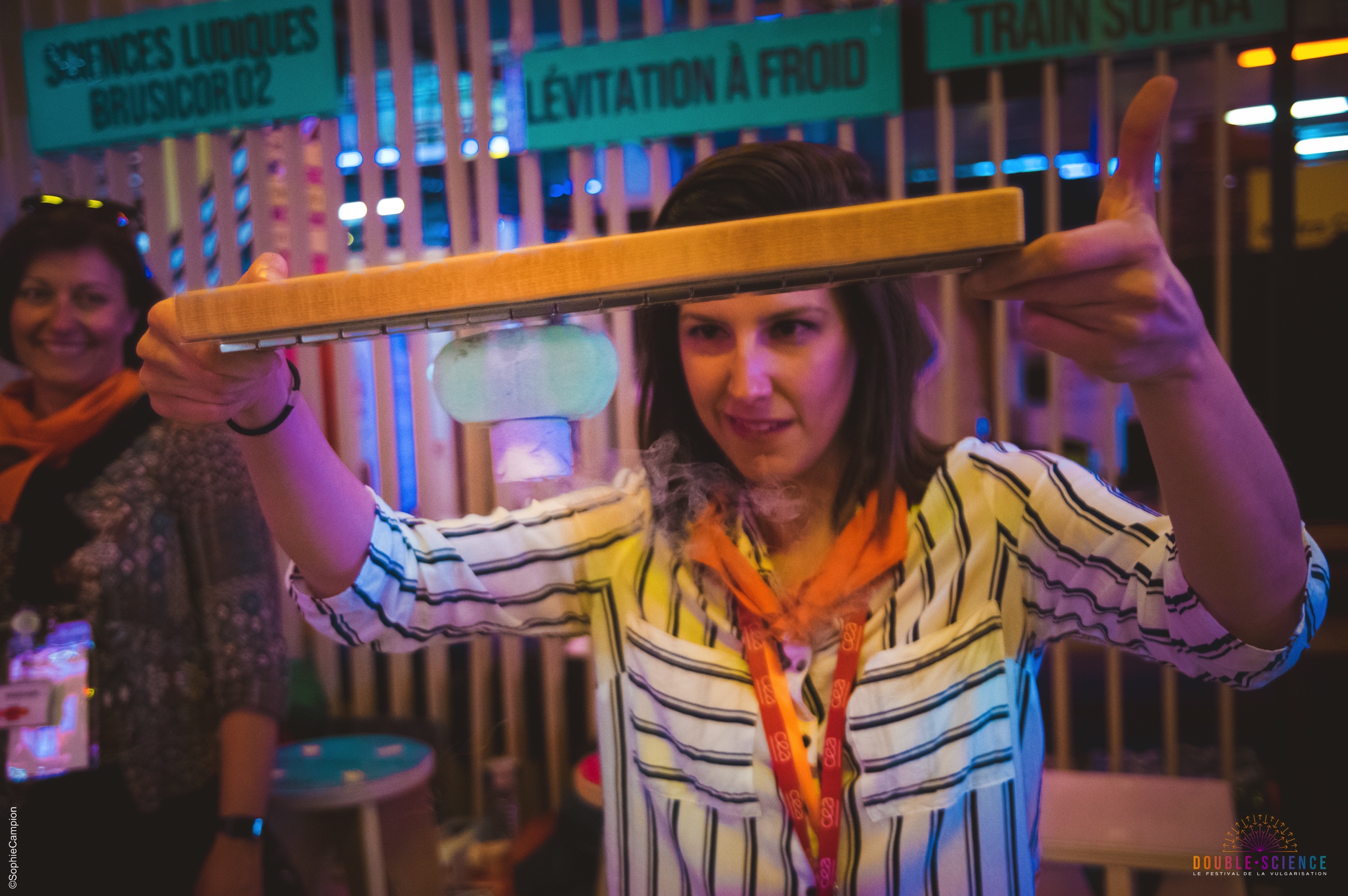 Festival 
Double·Science
26-28 mai 2023, Paris
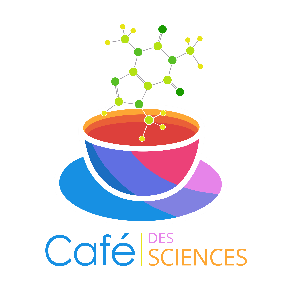 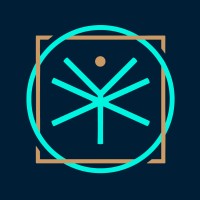 Les manifestations
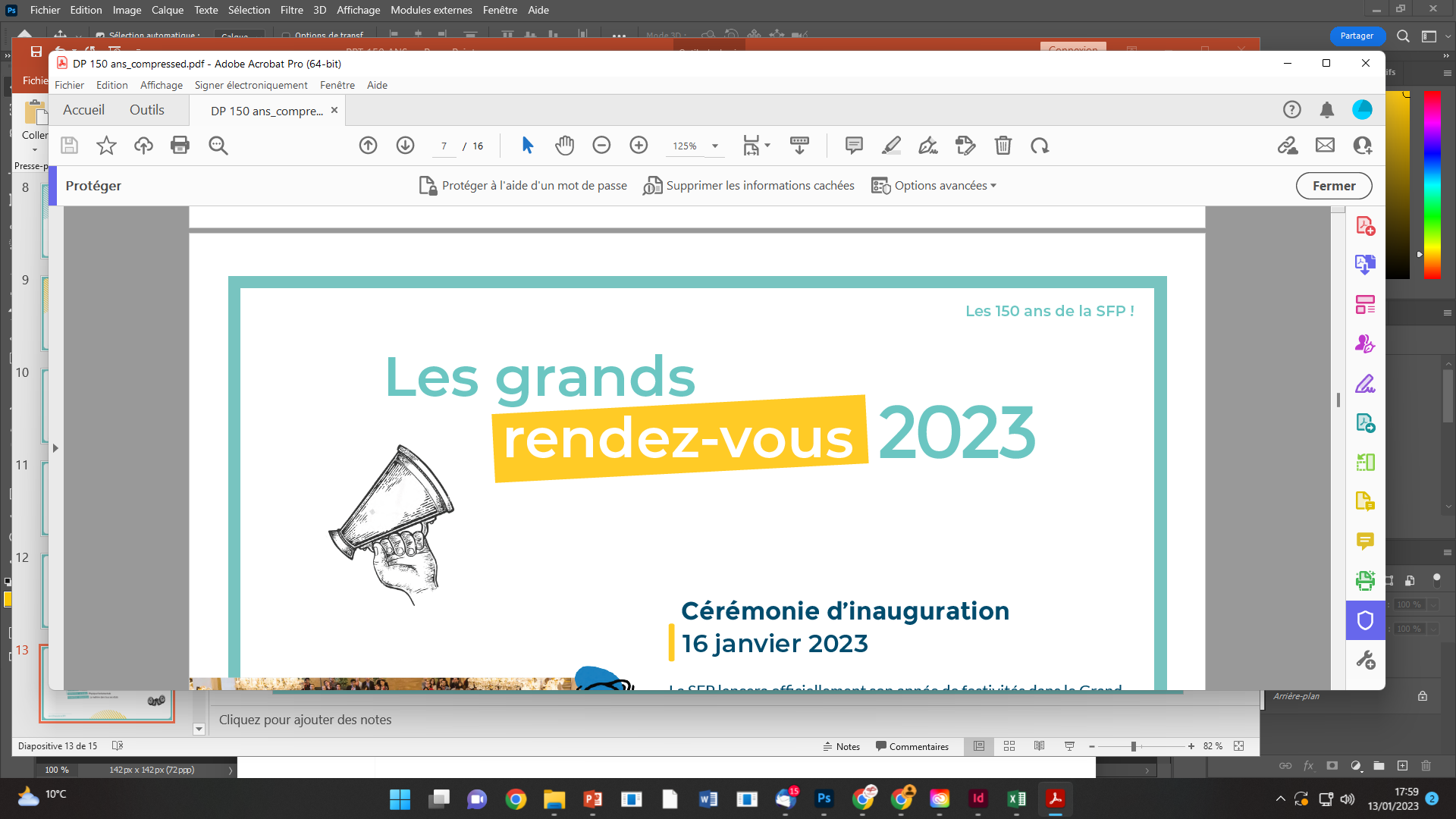 Les grands rendez-vous
Pour le grand public 
et nos congressistes
Un beau succès !
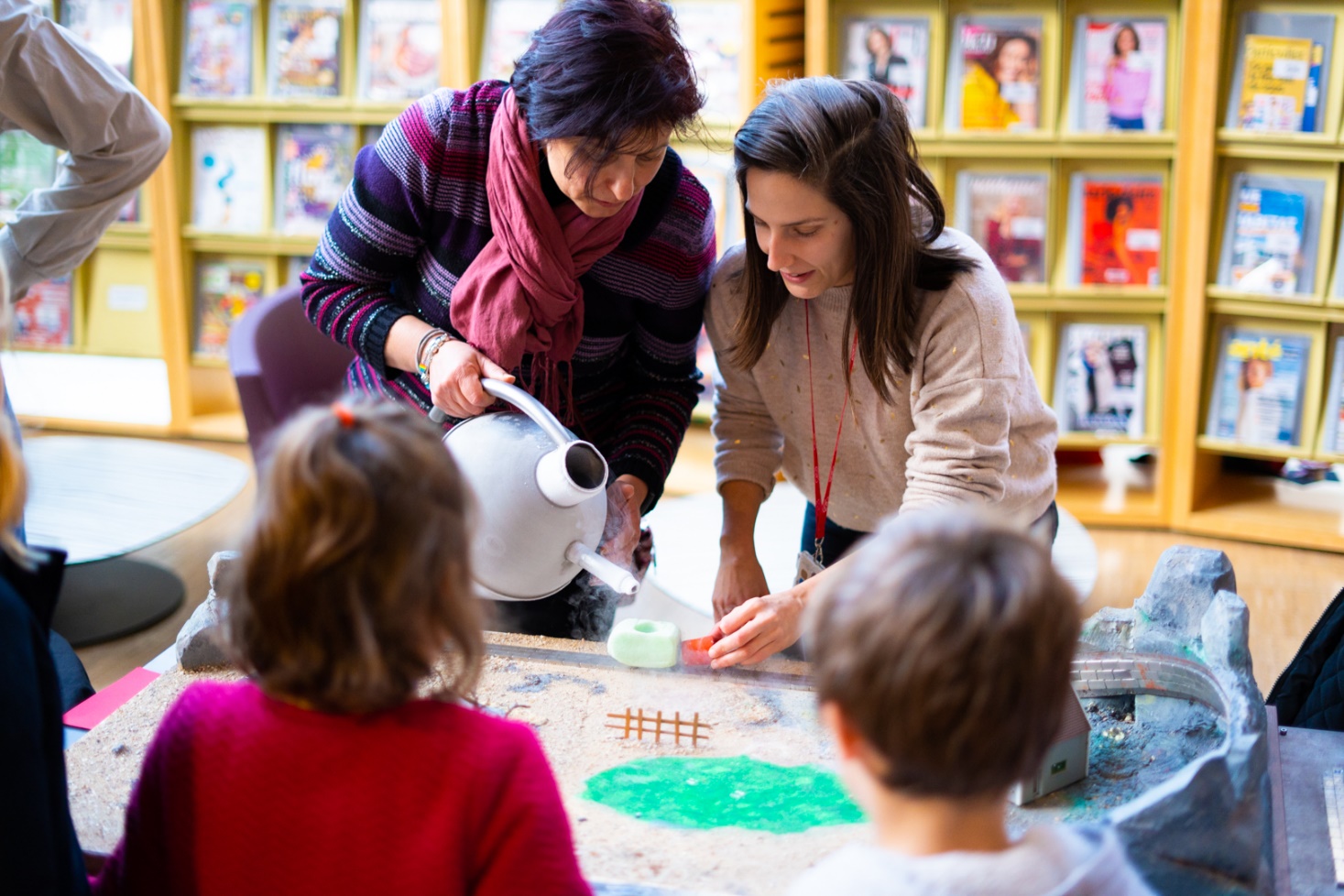 Le Before du 
Congrès Général
Le Congrès débarque au musée !
2 juillet 2023, Paris
Les manifestations
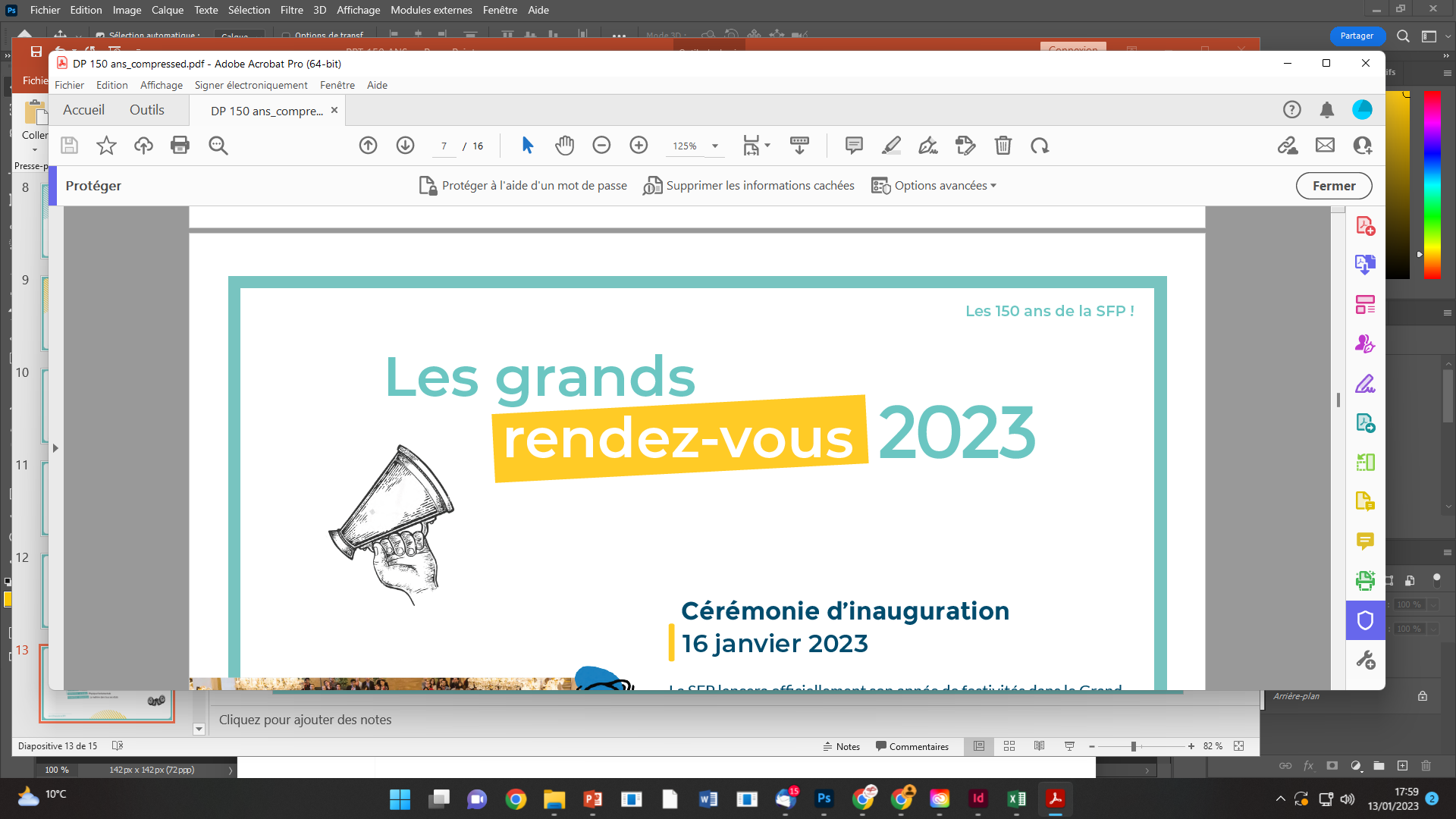 Les grands rendez-vous
Pour les physicien·ne·s
Le vaisseau amiral !
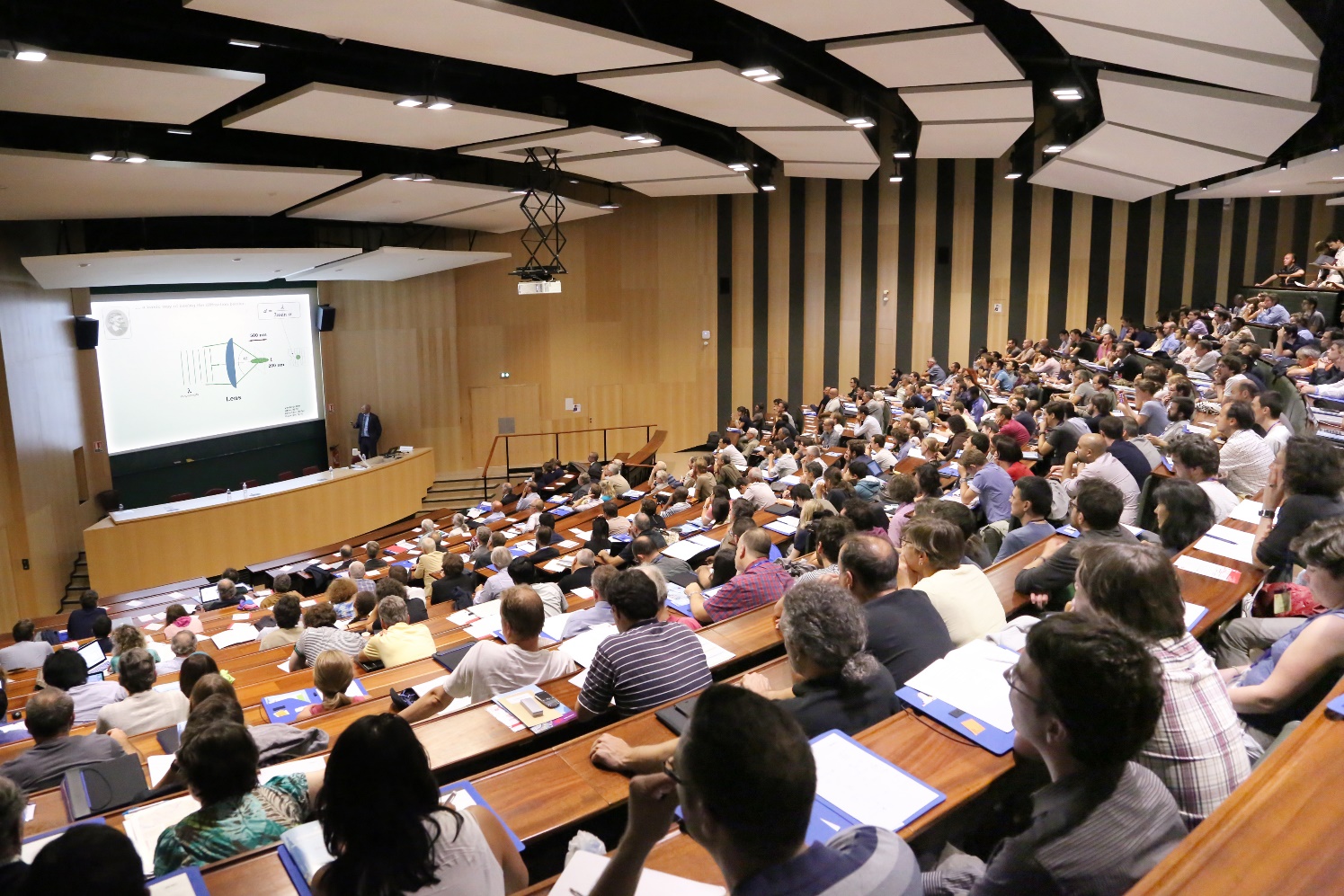 Le Congrès Général
des 150 ans de la SFP
2–7 juillet 2023, Paris
Les manifestations
Calendrier thématique 2023
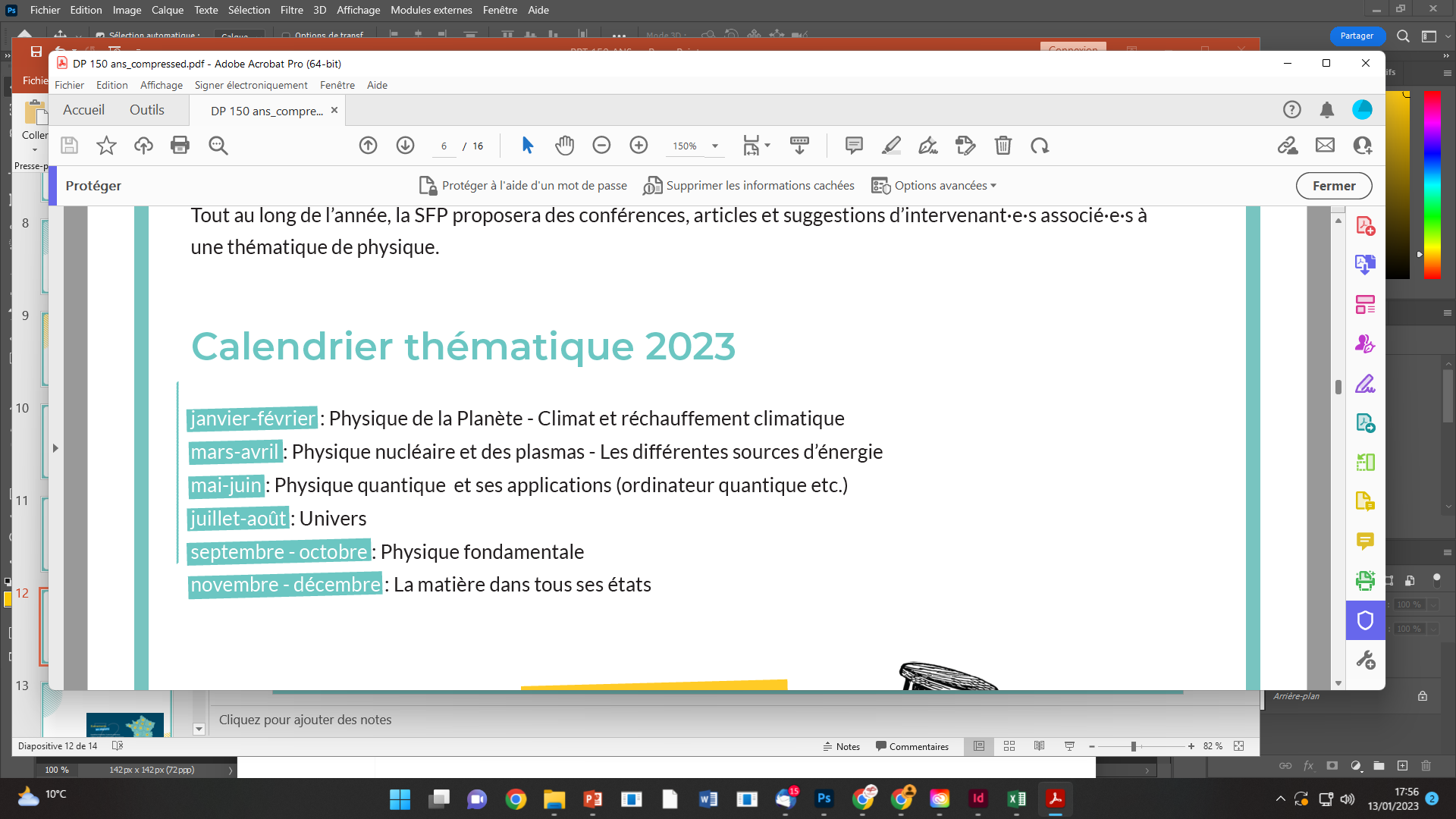 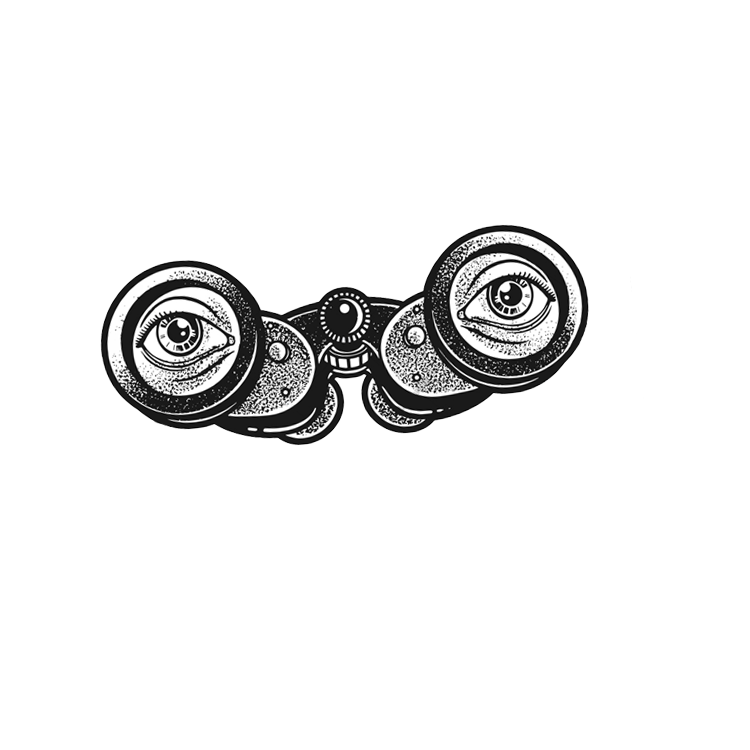 Les manifestations
Les grands rendez-vous
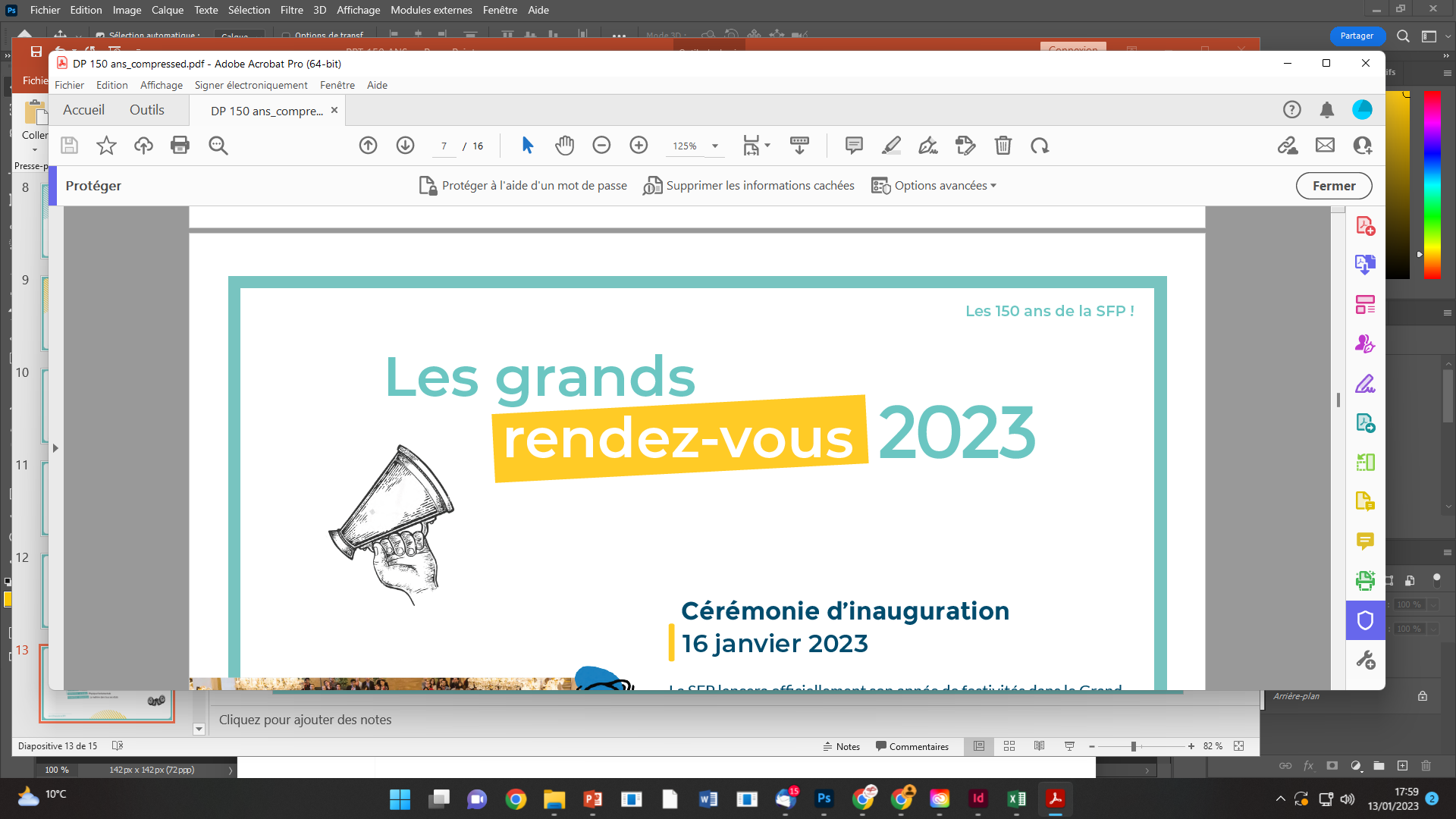 Pour le monde scolaire et le grand public
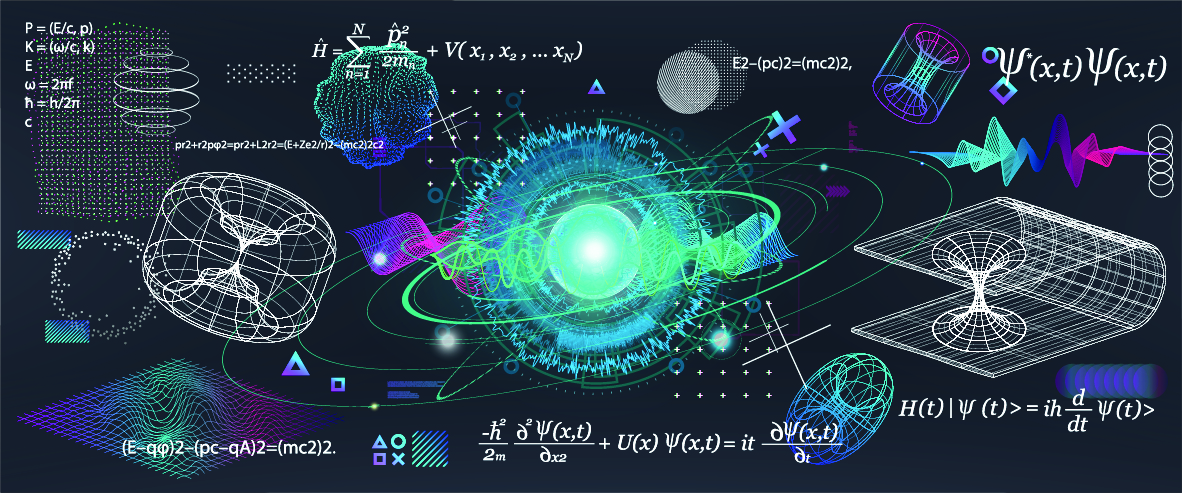 Mobilisez-vous !!!
Inauguration de 
l’Année de la Physique
3 octobre 2023
Les manifestations
Les grands rendez-vous
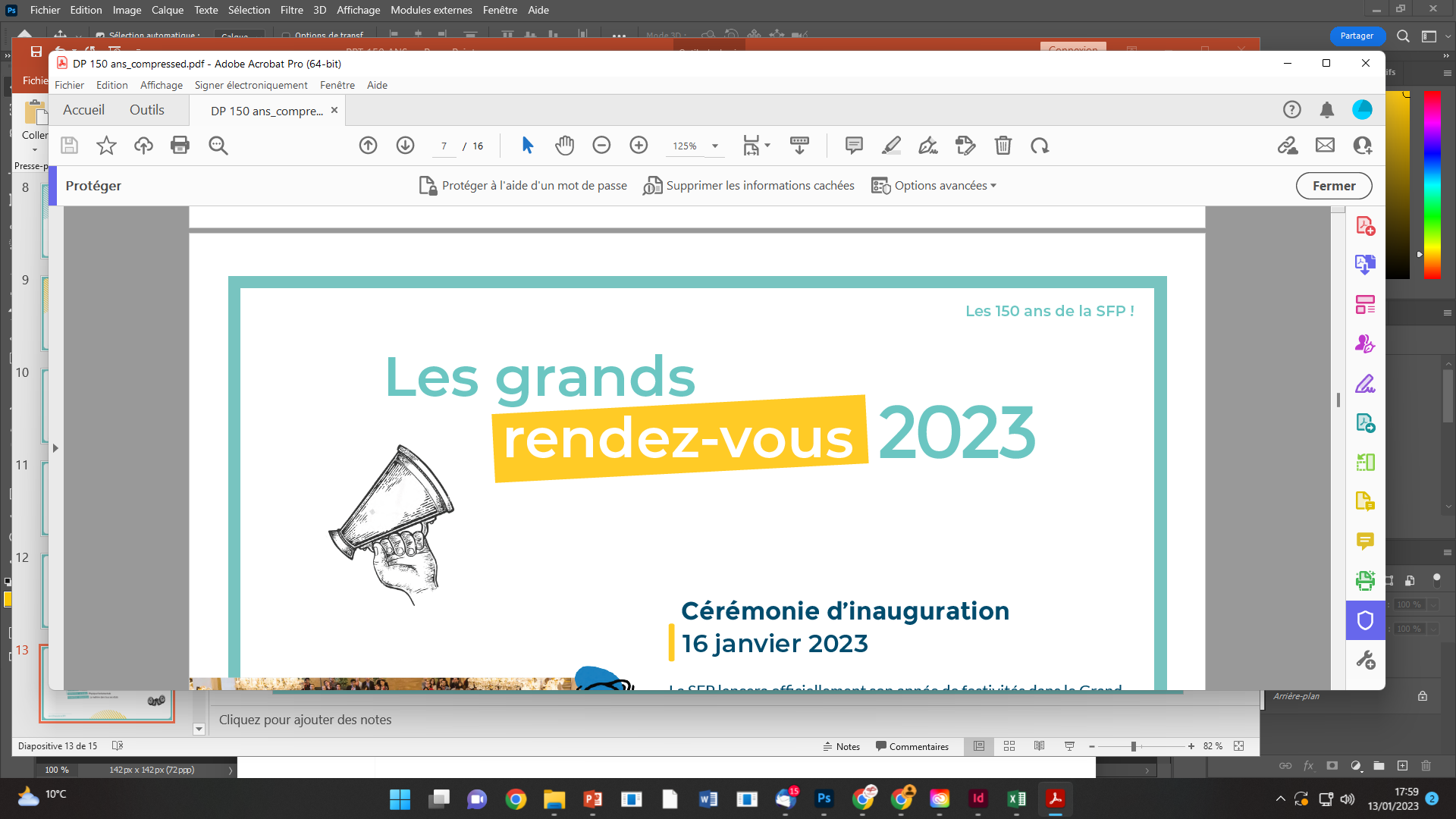 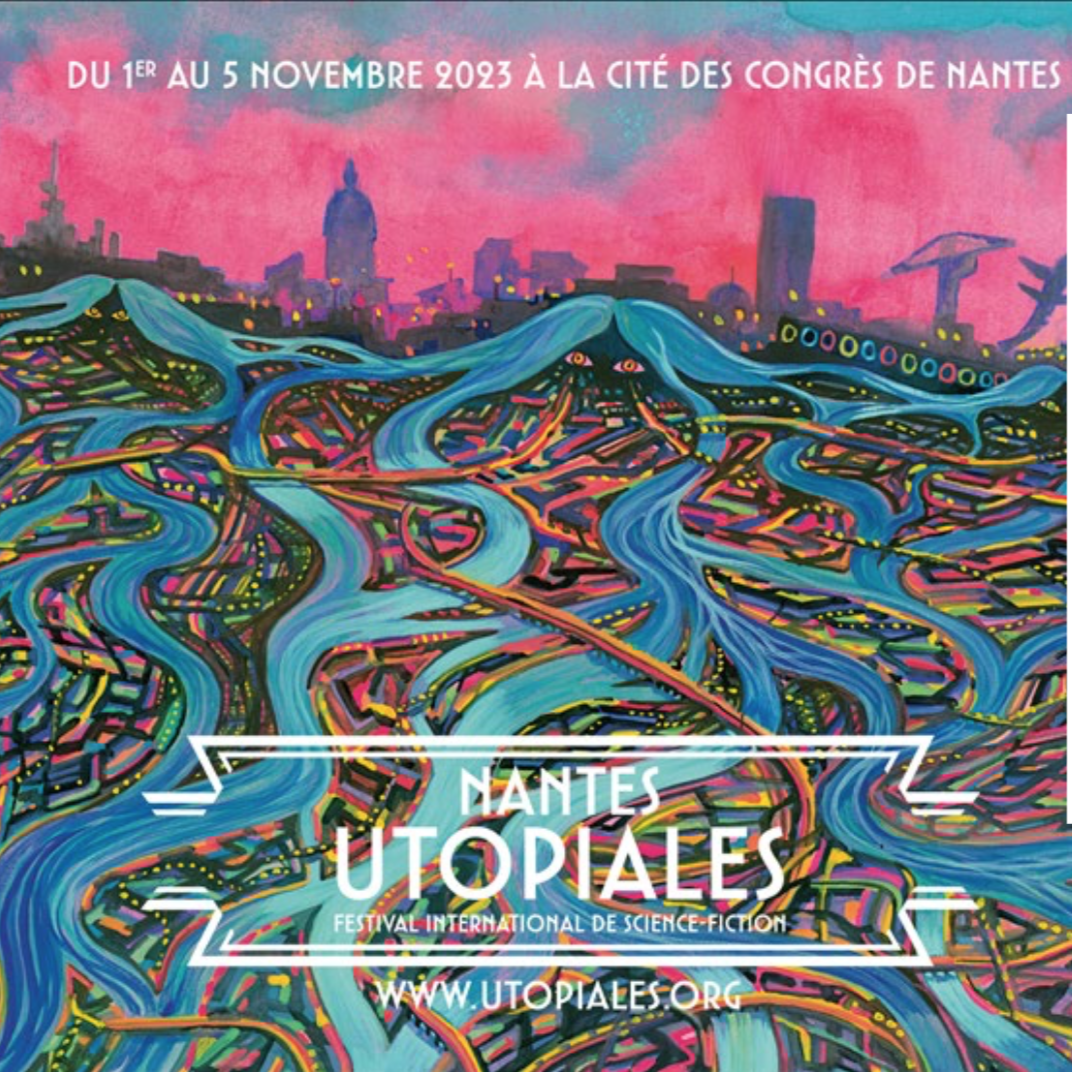 Pour le grand public
Parler de physique !
Utopiales à Nantes
 3-5 novembre 2023
Les manifestations
Les grands rendez-vous
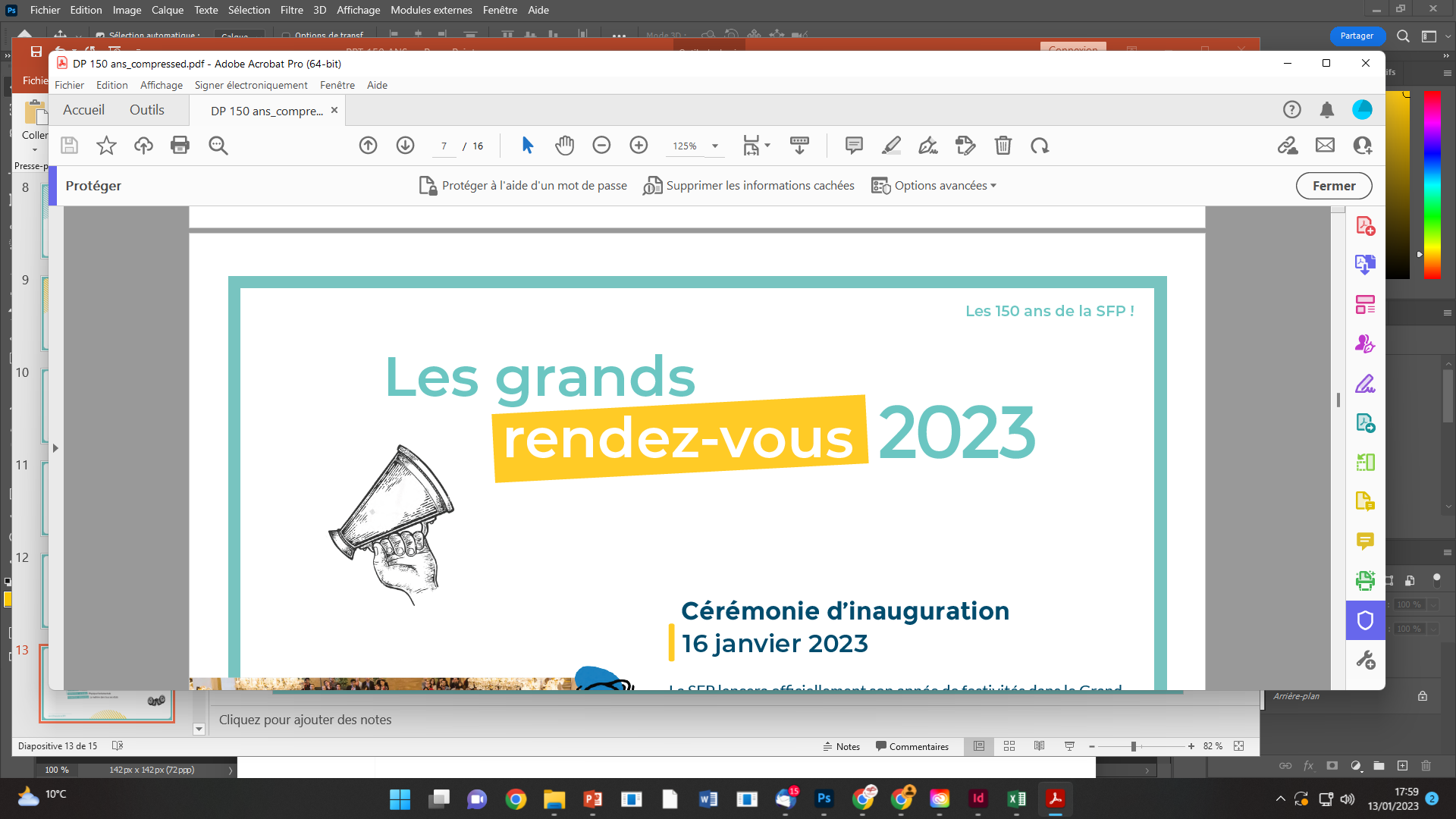 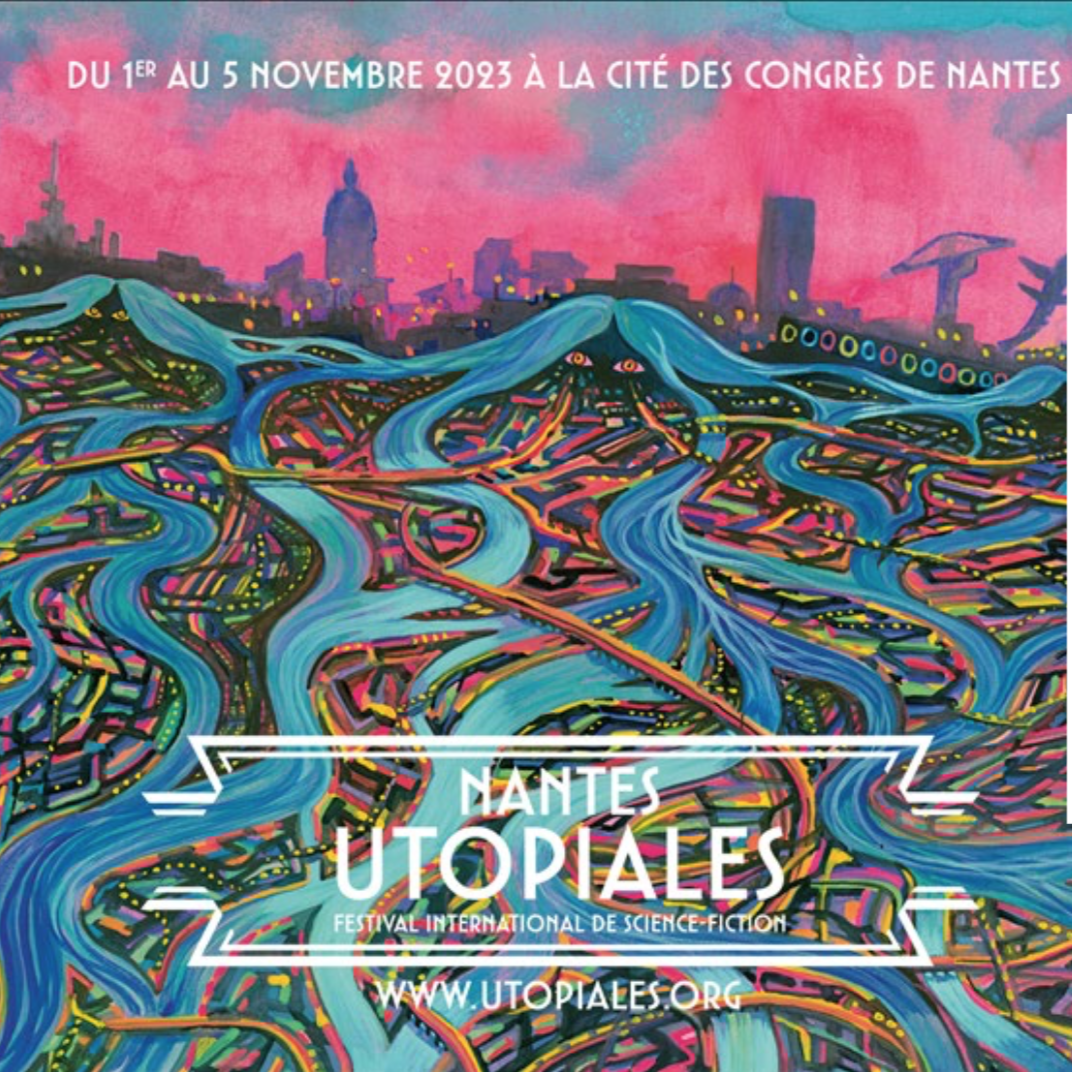 Pour les jeunes physiciens
À venir …
Journée des métiers du quantique
12 décembre2023
Les actions
Actions phares 150 ans
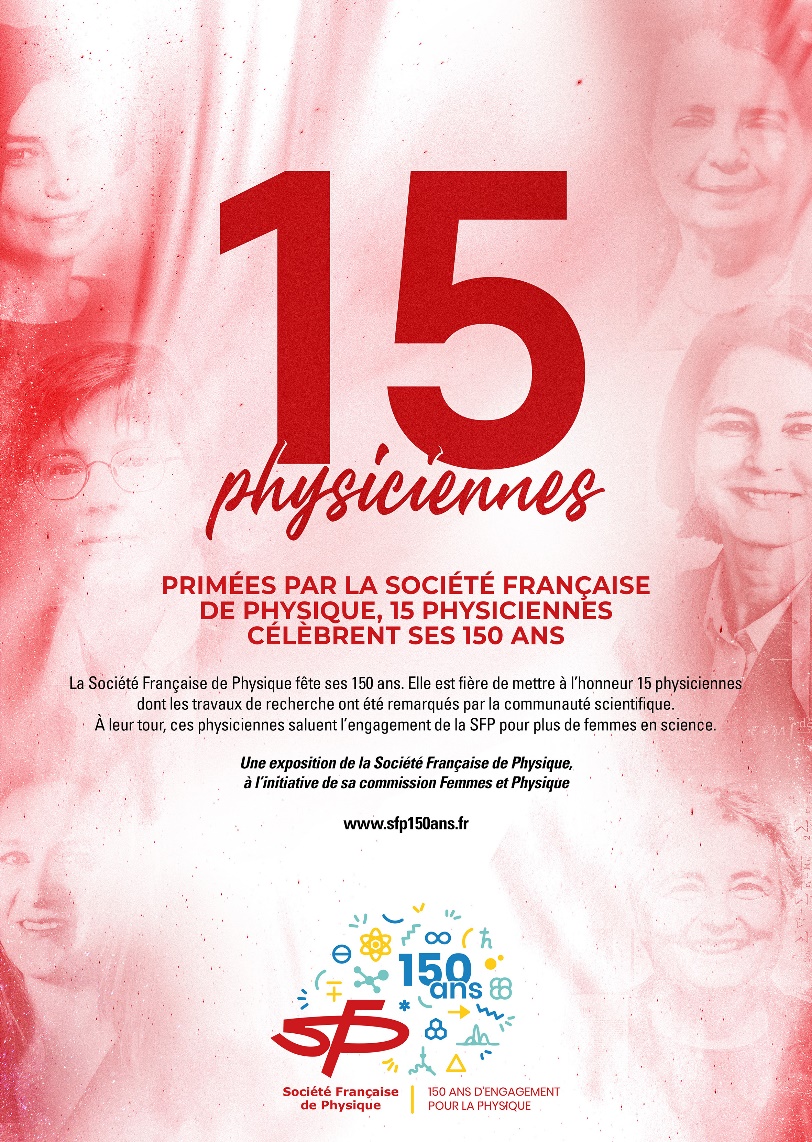 Pour le grand public
L’exposer au maximum!
Expositions
15 physiciennes 
Physique des accélérateurs
Les actions
Actions phares 150 ans
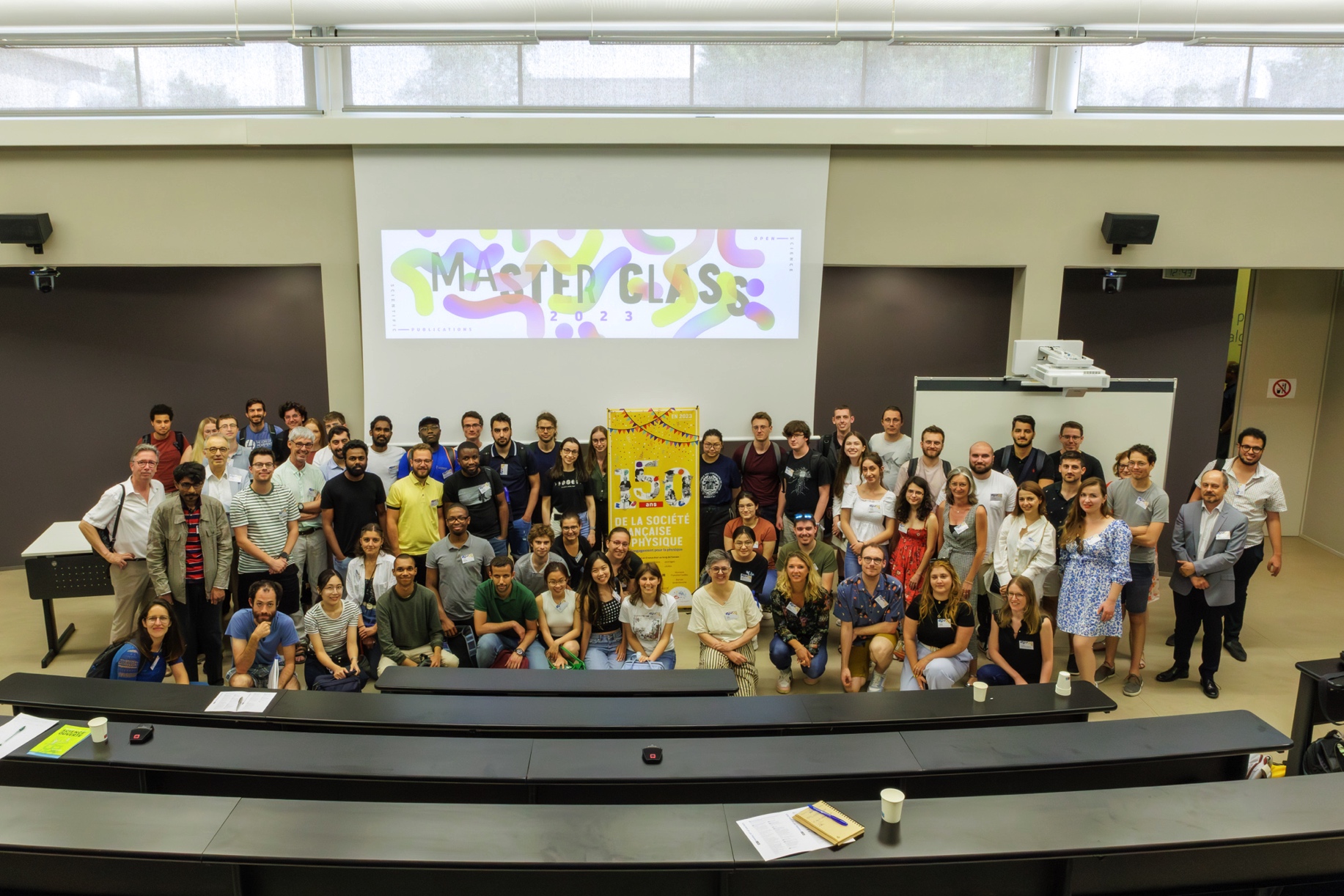 Quatre sessions en régions  !
Formations

Masterclass itinérante : « Editionscientifique et Science ouverte »

Formation internationale en solaire 
Photovoltaïque (FISP)
Pour les étudiant·e·s
Pour les formateurs/trices et jeunes africains
Les actions
Actions phares 150 ans
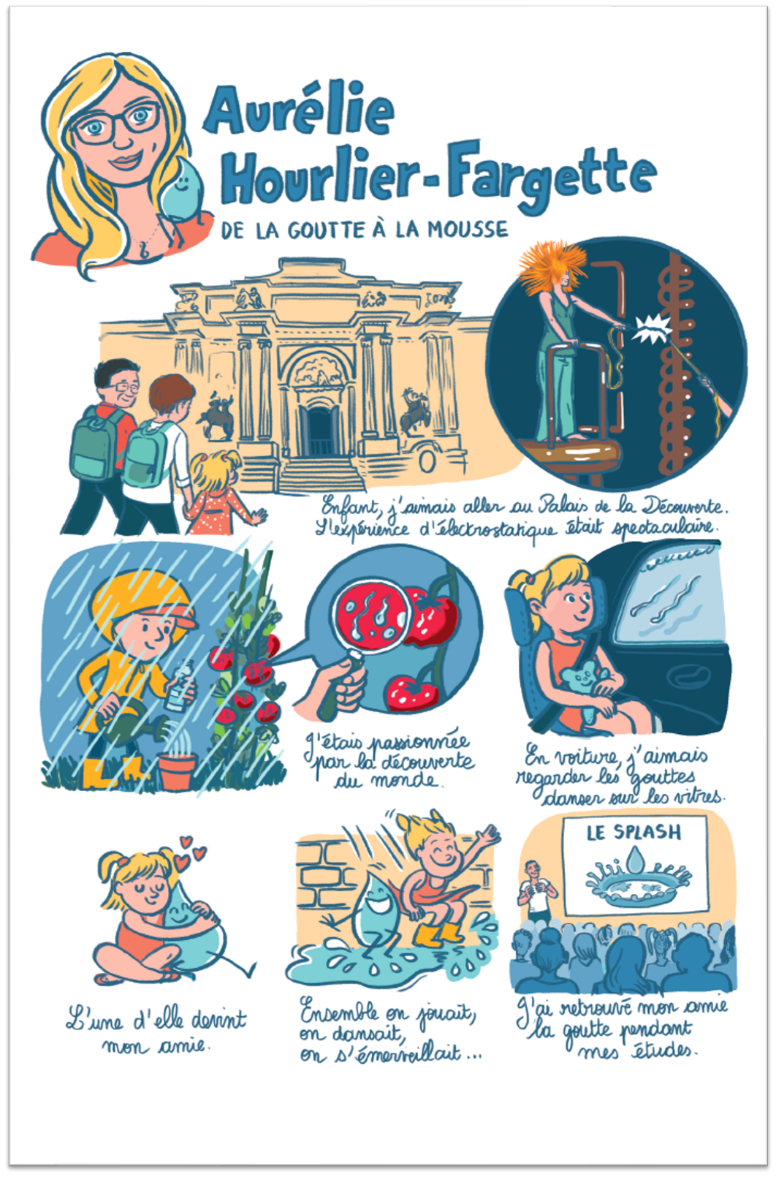 Ouvrages
 
« Les 150 ans de la Société Française 
de Physique : panorama historique 
et scientifique»

BD : « La physique, que d’aventures ! »
Pour les physicien·ne·s
Pour le grand public
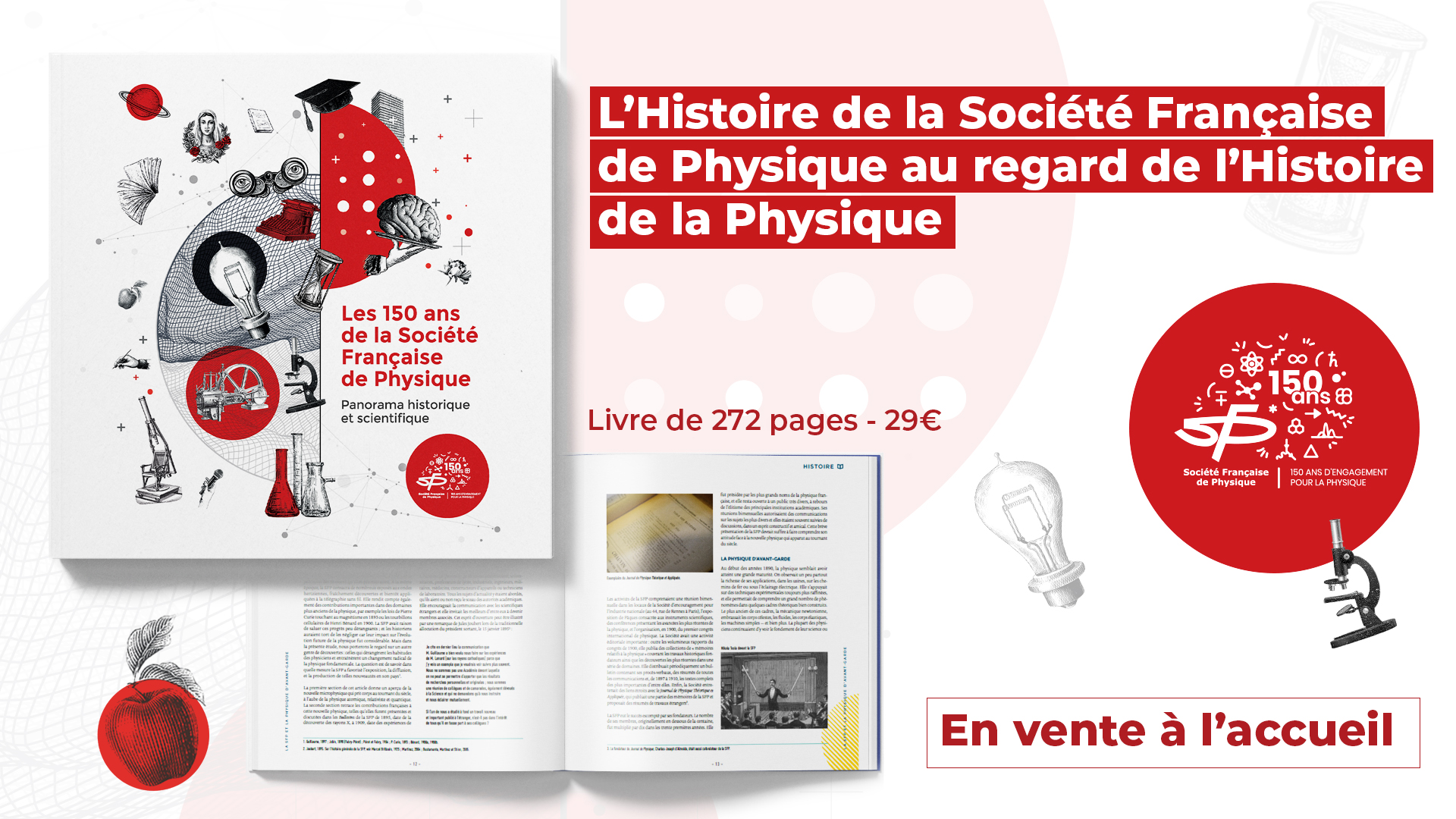 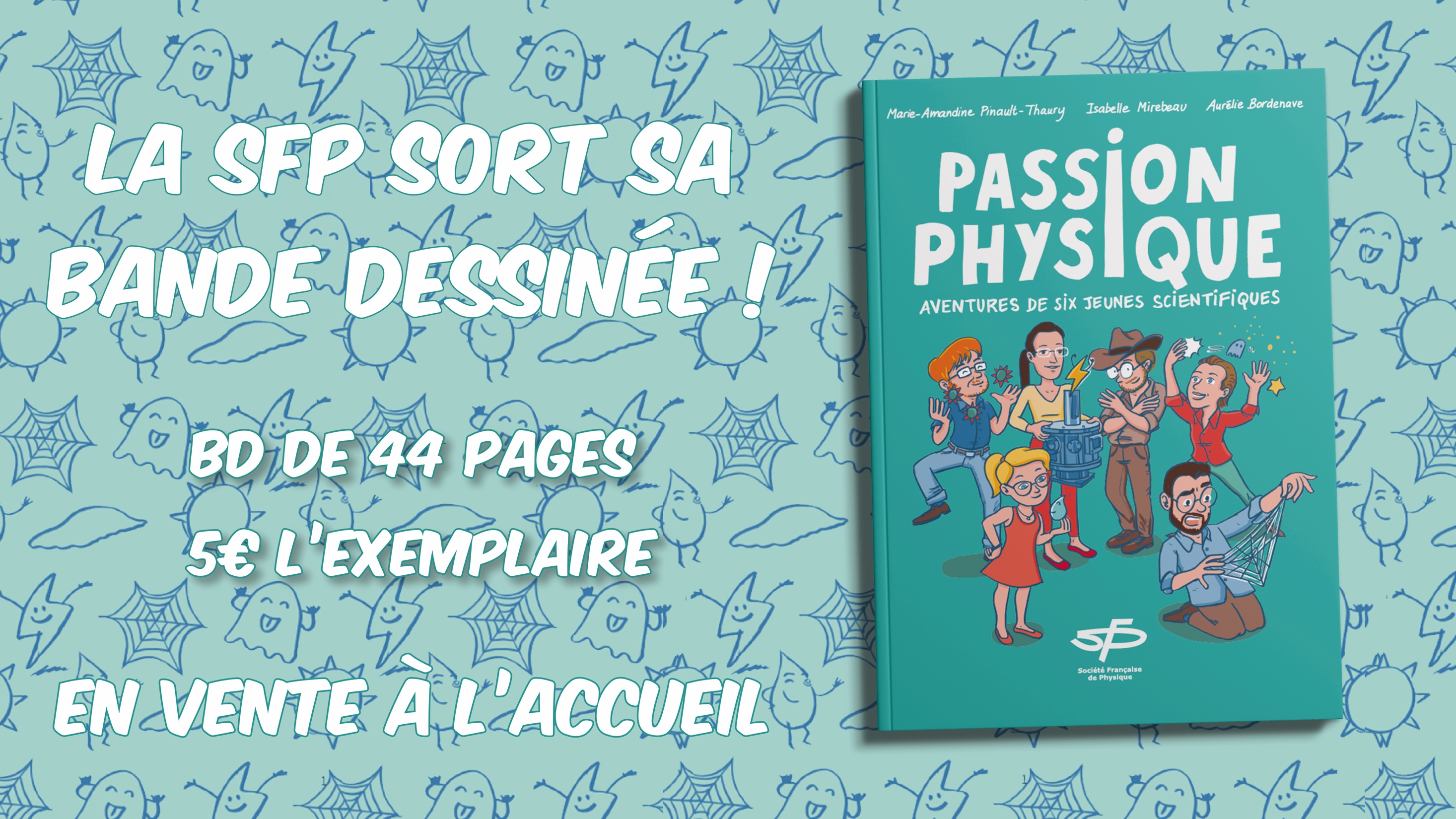 Les actions
Actions phares 150 ans
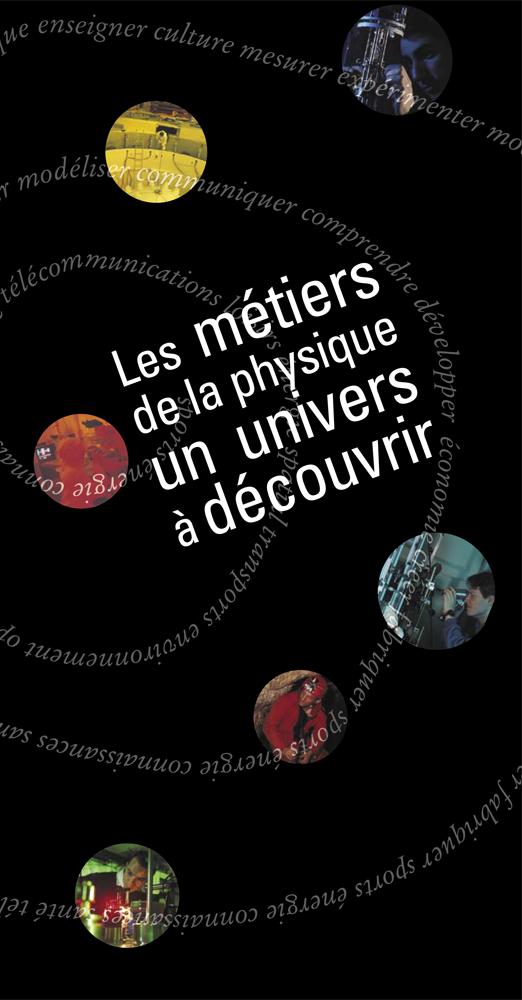 Ouvrages

Brochure « Les métiers de la physique »


« La Physique à Lyon : une galerie de
 portraits depuis Ampère »
Pour les lycéen·ne·s et étudiant·e·s
Pour les physicien·ne·s
Les actions
Actions phares 150 ans
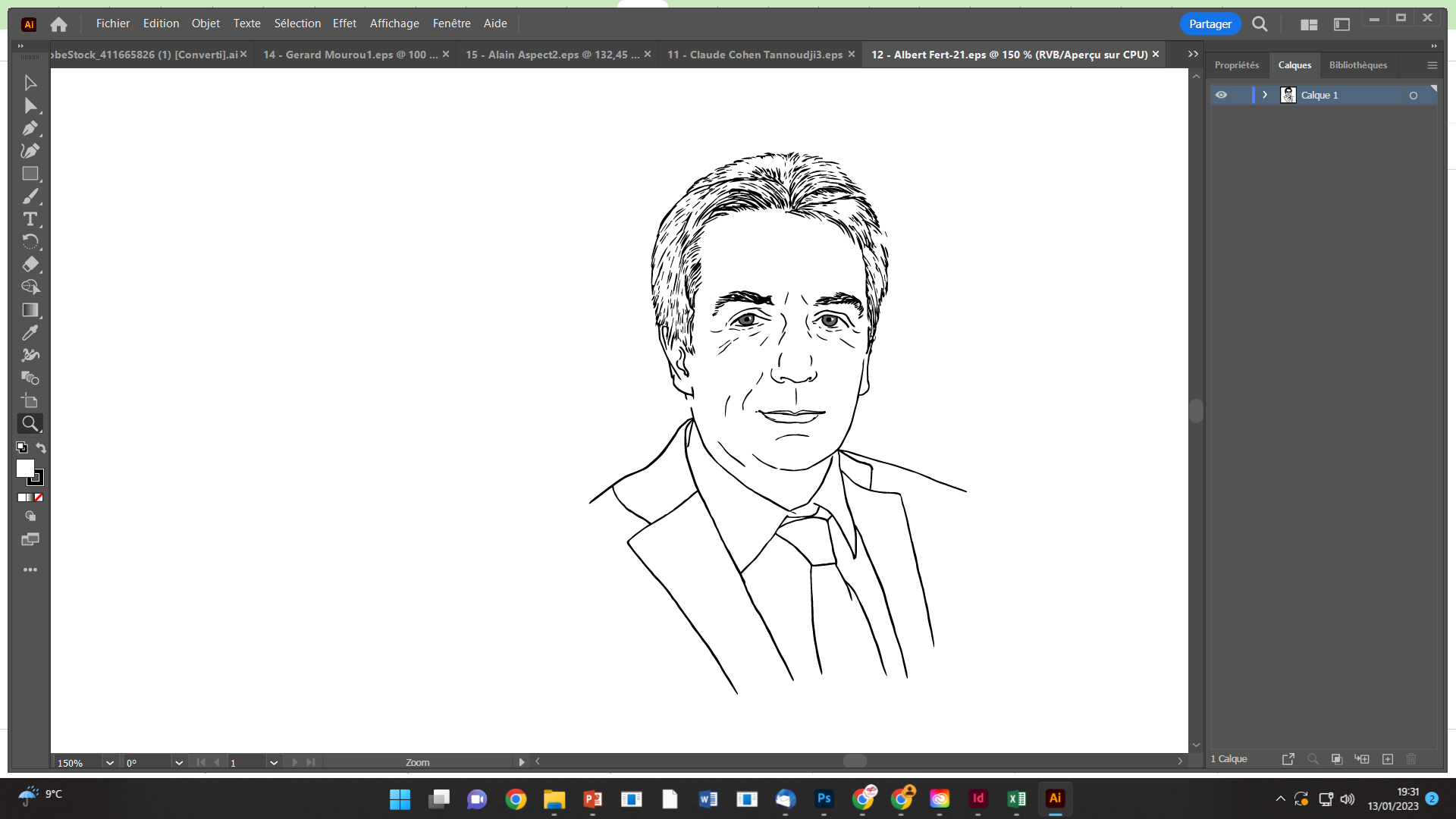 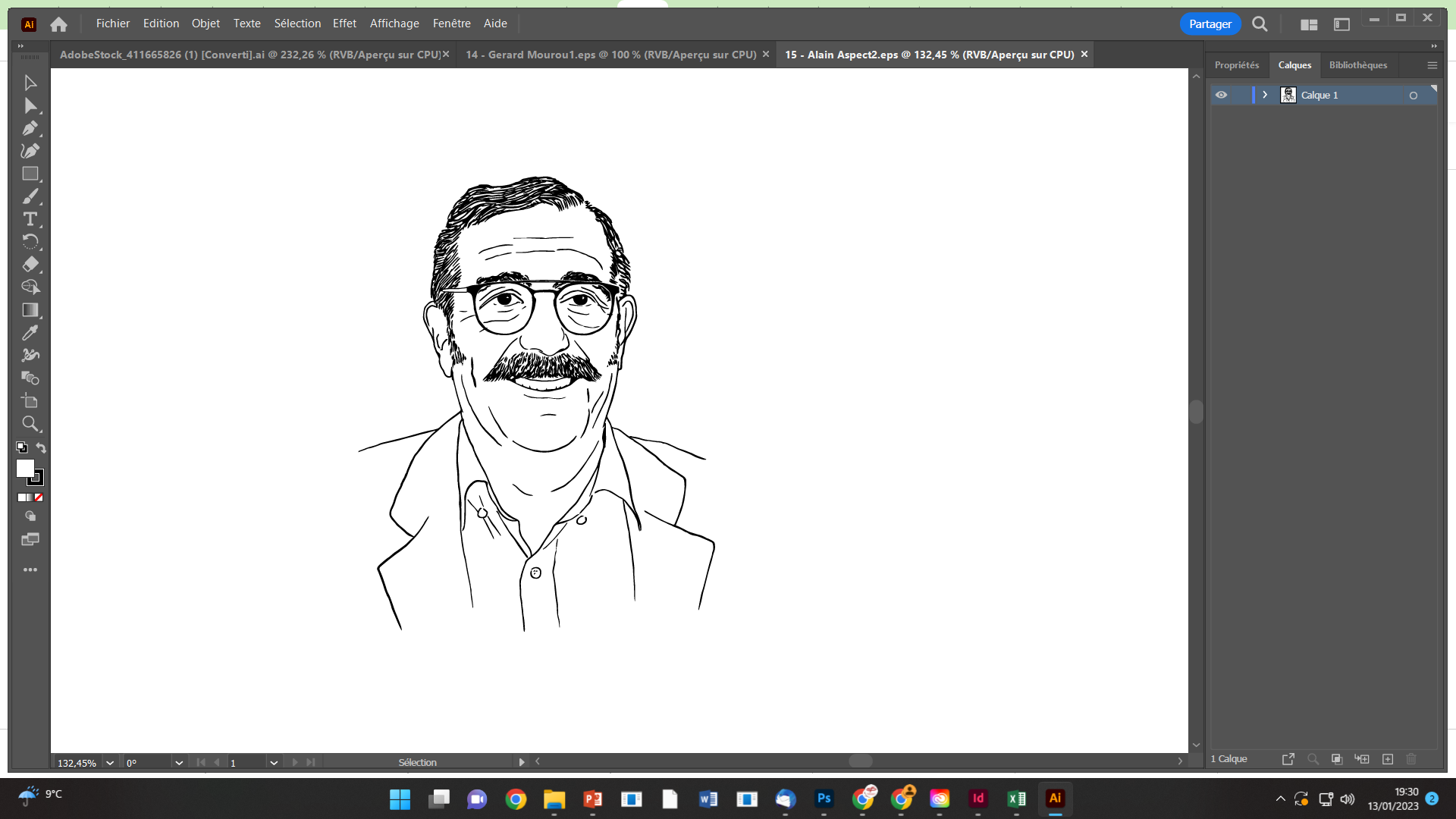 Pour les lycéennes et étudiant·e·s
A diffuser largement !
Mise en avant des 
talents français
Poster Prix Nobel de Physique français(complété récemment…)

Chaque mois : portraits
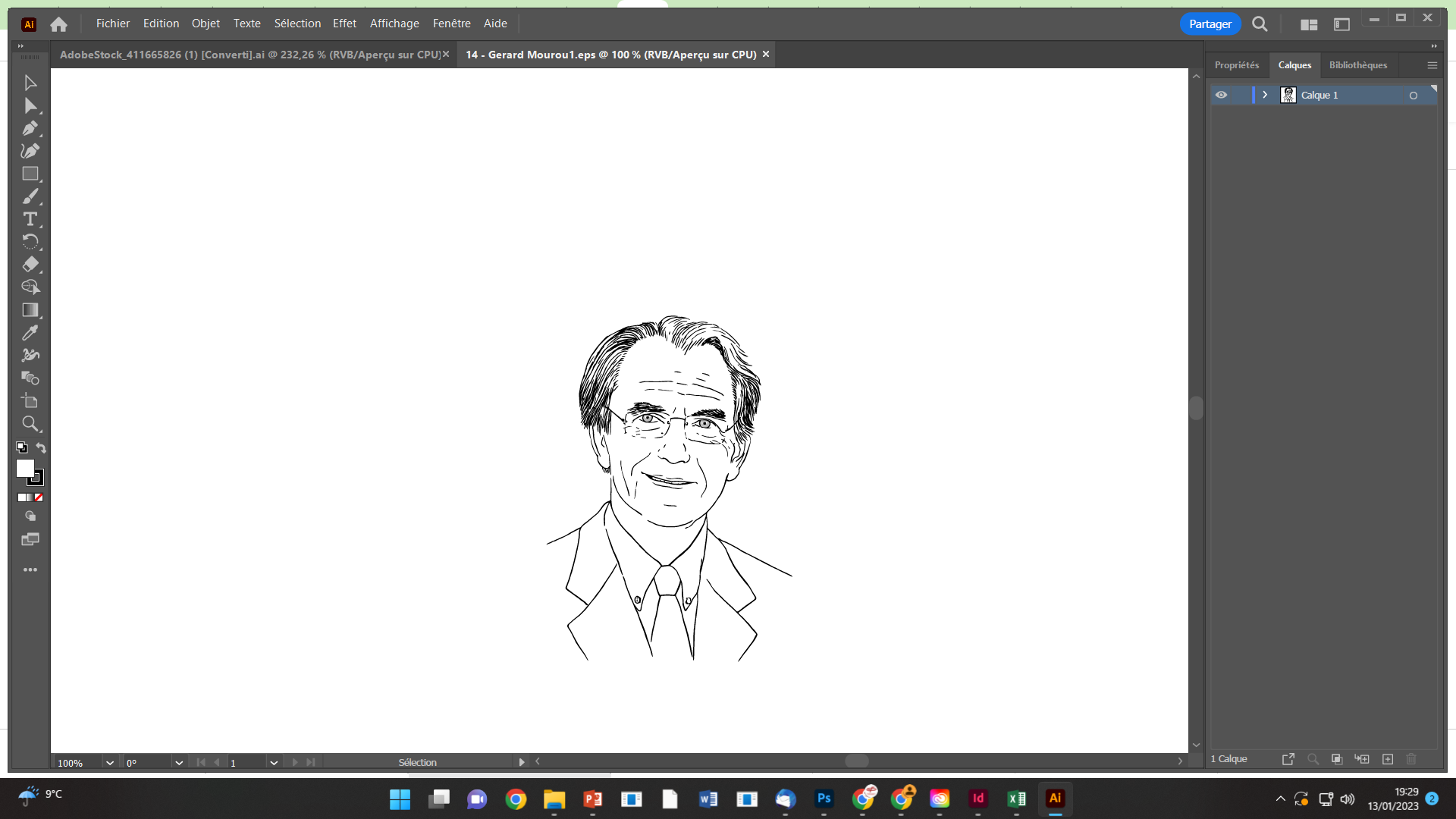 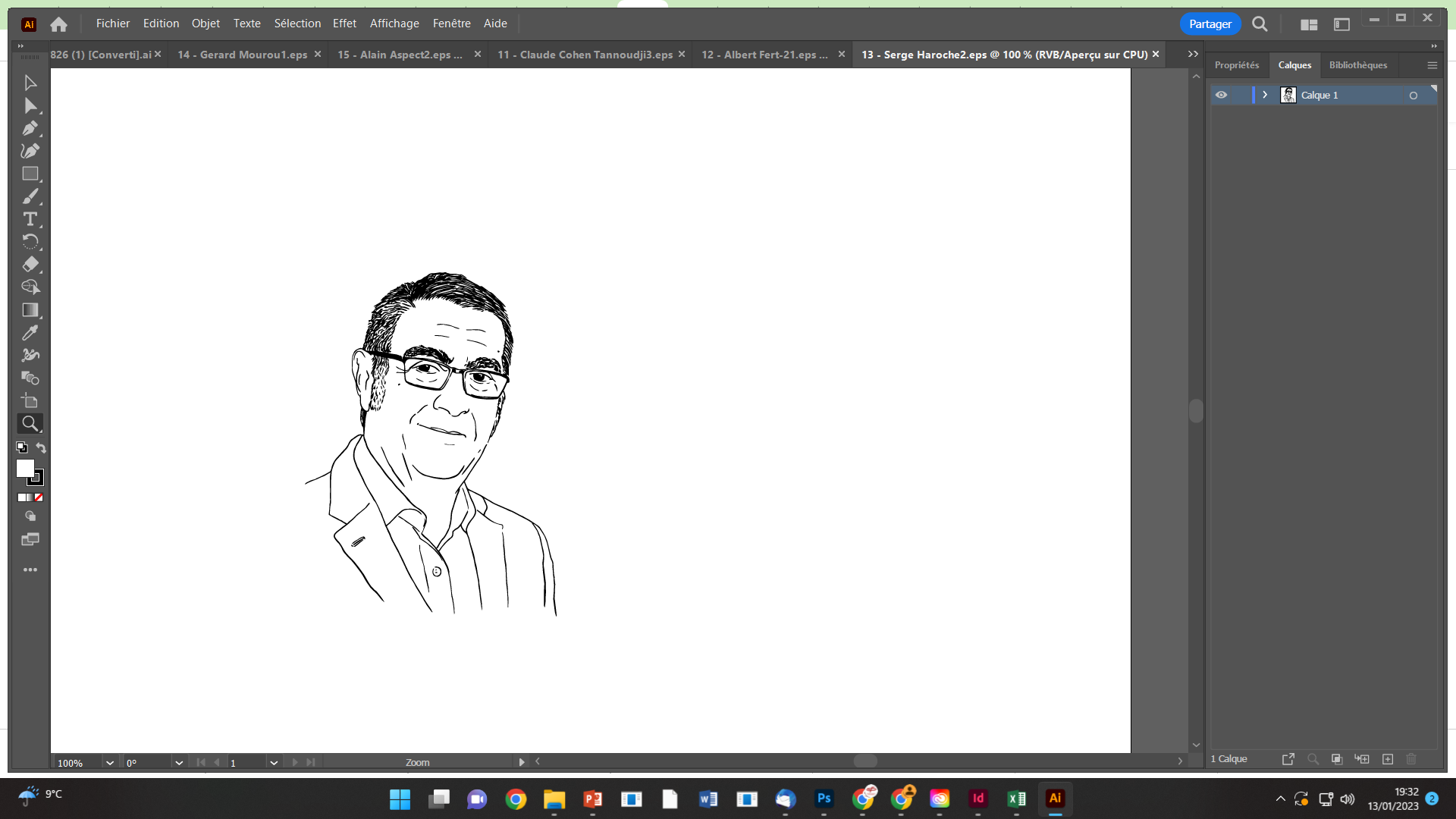 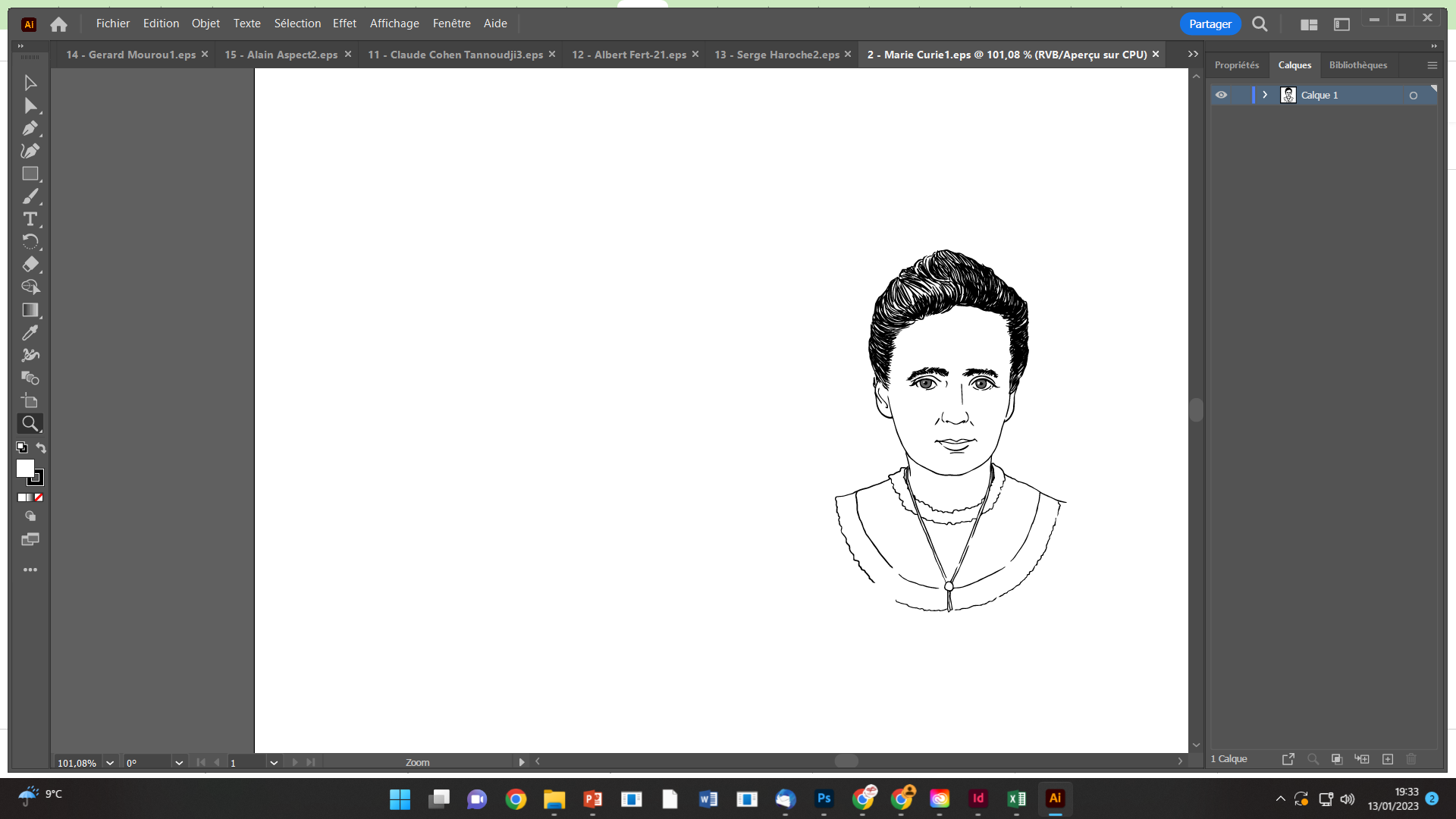 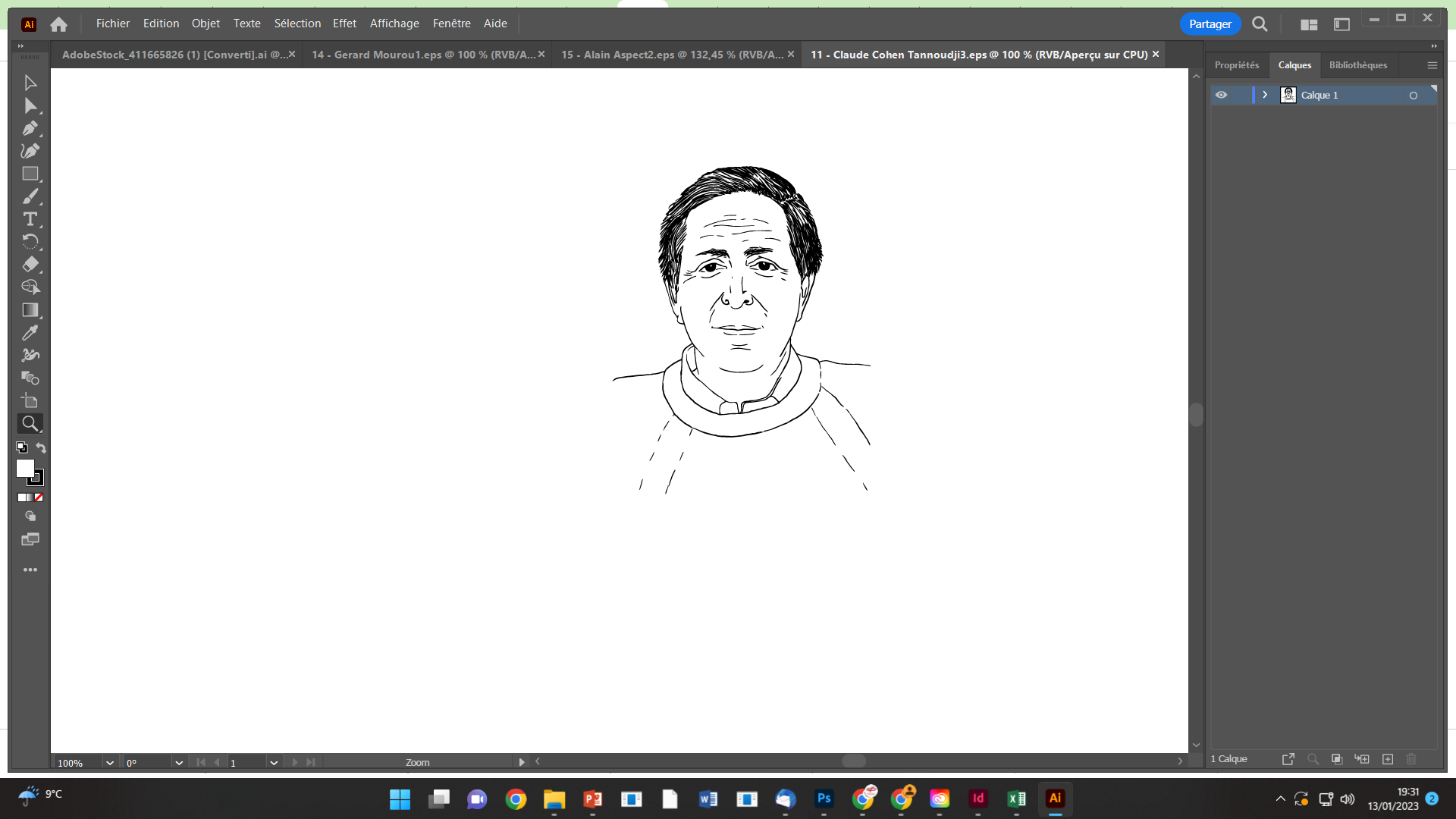 Les actions
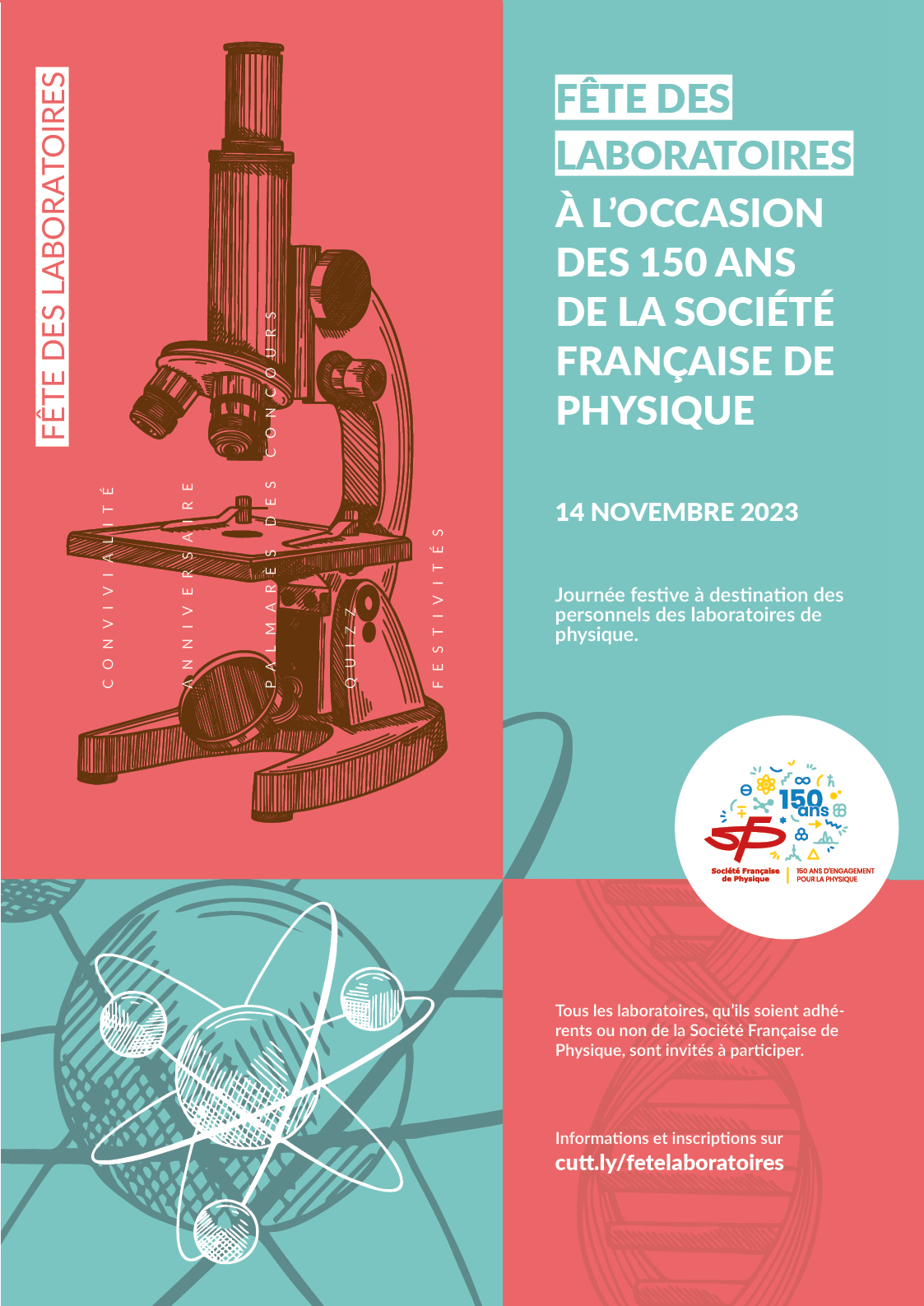 Actions phares 150 ans
Pour les personnels des labos
½ succès
Fête des labos
14 novembre Communication interne + apm zoom commun
Les actions
Actions phares 150 ans
Pour  public « averti »
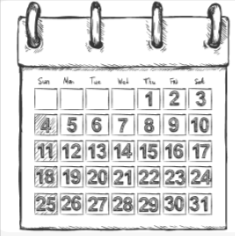 Ephéméride de 
la physique
Chaque jour, une actualité ayant marqué 
l’Histoire de la physique
Les actions
Actions phares 150 ans
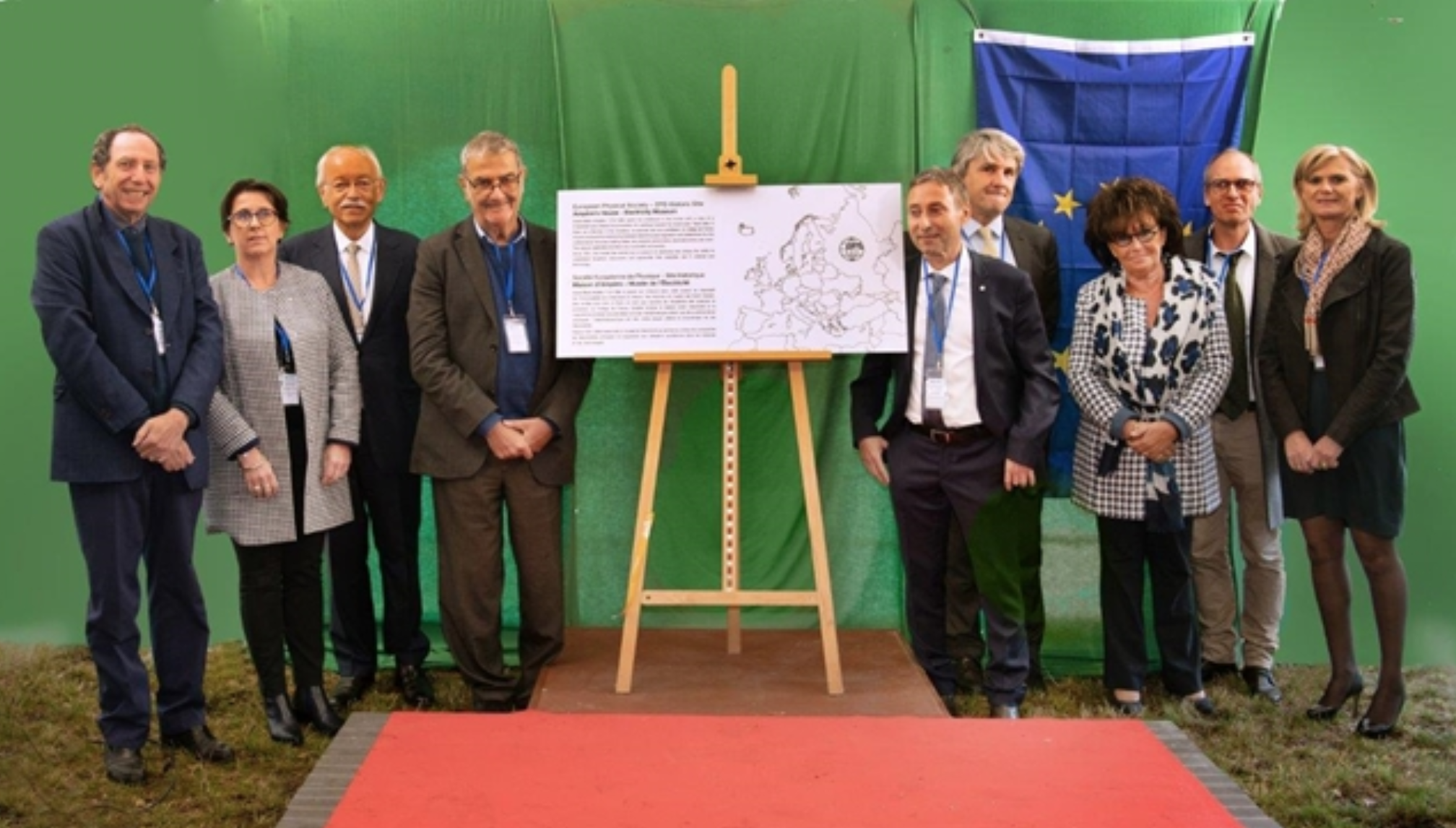 Pour  public « averti »
Deux sites historiques de science labellisés  EPS 
• Le laboratoire IPN d’Orsay • Le sommet du Puy de Dôme
Les actions
Actions phares 150 ans
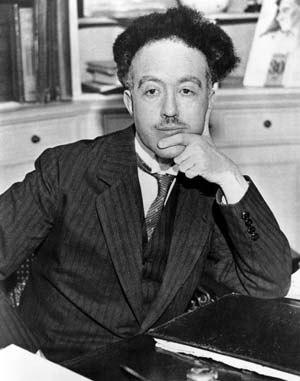 Pour  la communauté
Des hommages 
• Louis De Broglie : 3 juillet • André Lagarrigue : 6 décembre
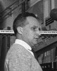 Les actions / manifestations à pérenniser ?
Actions phares 150 ans
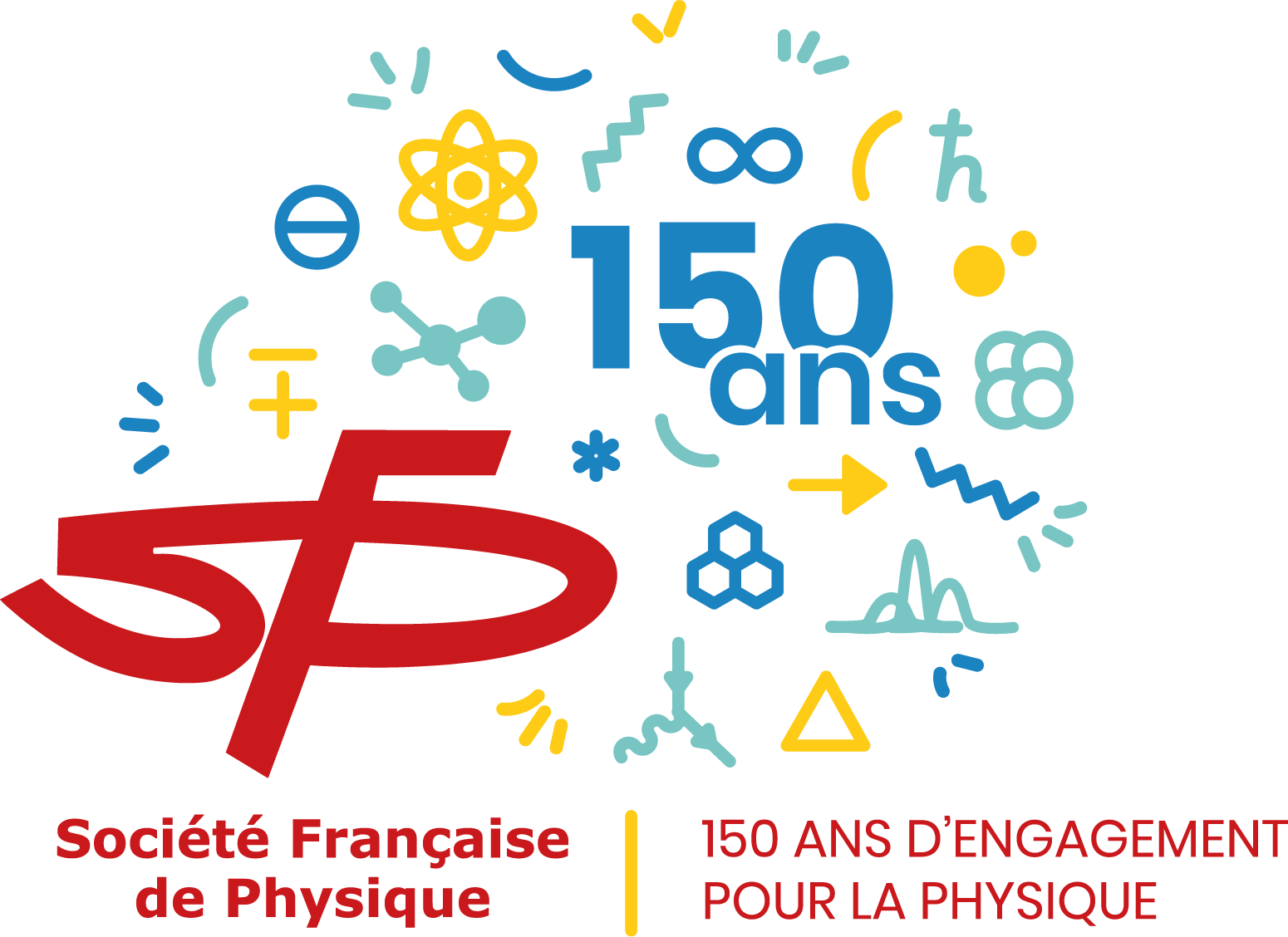 Pérenniser ?
• Festival • journée des labos • Game Jam
• Utopiales
• ····
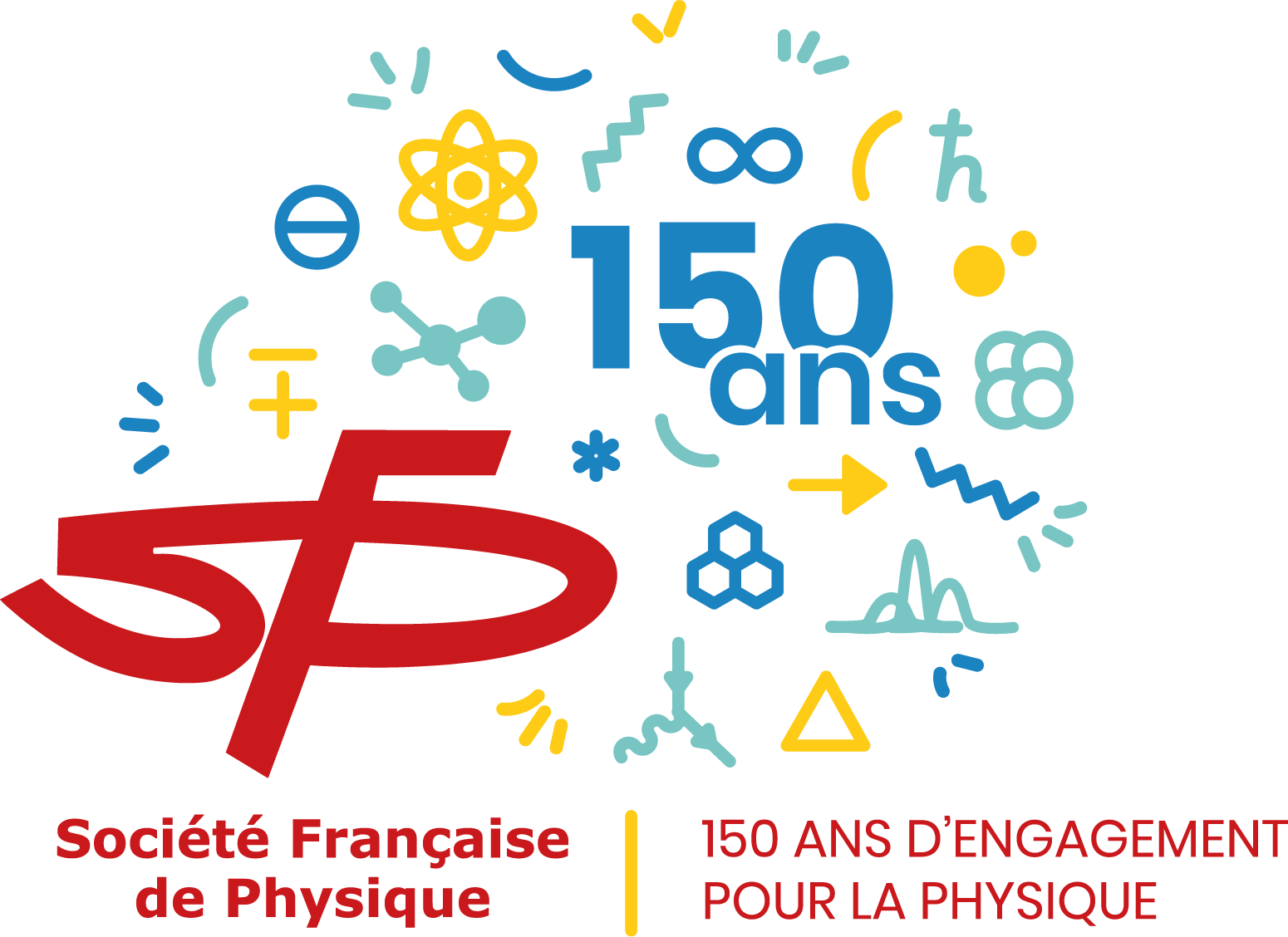 Bilan : 
Notre communauté renforcée en interne par les échanges nombreux 
Notre image a gagné en notoriété : 
Olympiades internationales de physique
Actions année de la physique 
Article formation des PE dans la Recherche 
Communication renforcée (articles)
Image d’une société aussi tournée vers les jeunes (festival, tournois, master classes, année de la physique)
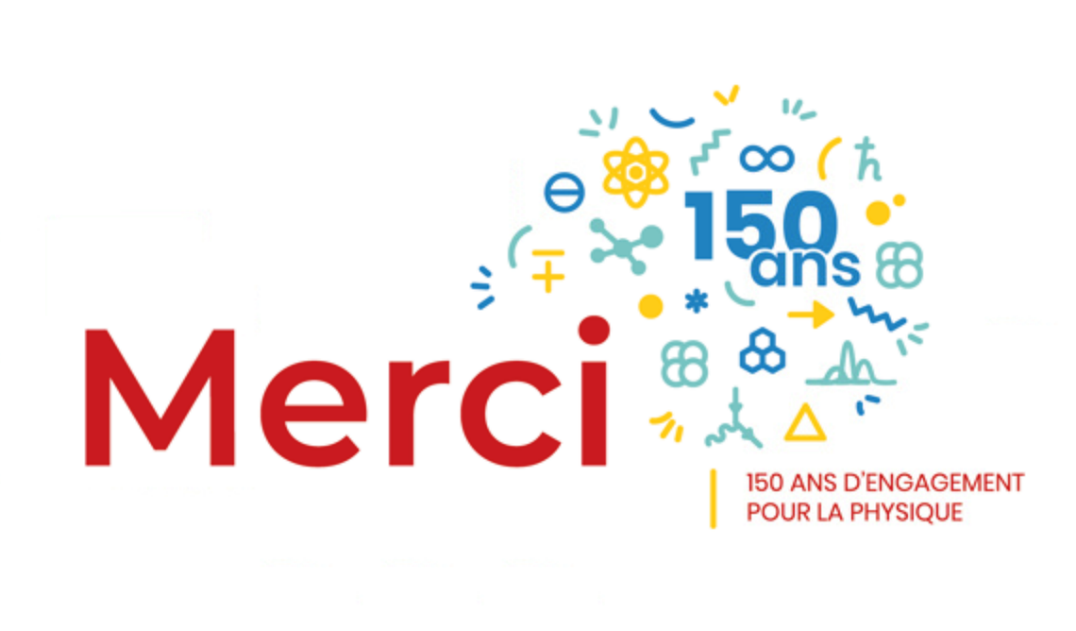 À tous les bénévoles  en régions et en Ile-de-France pour l’organisation de toutes ces manifestations
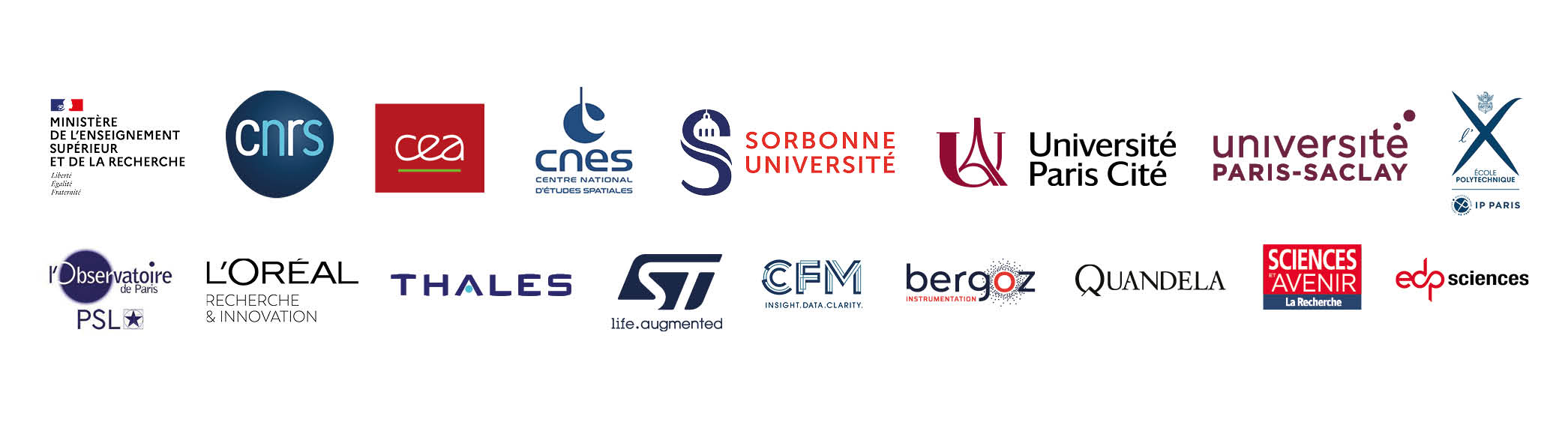